高中英语  选择性必修一 人教版
UNIT 4　BODY LANGUAGE
Ⅰ.核心单词
A.写作词汇—写词形
1.gesture n.手势;姿势;姿态
2.witness vt.当场看到;目击;见证 n.目击者;证人
3.favour vt.较喜欢;选择;有利于 n.帮助;恩惠;赞同
4.bow vi.鞠躬;点头 vt.低(头) n.弓；蝴蝶
5.incident n.发生的事情;严重事件;冲突
6.trial n.& v.审讯;审判;试验;试用
7.twin adj.双胞胎之一的;孪生之一的 n.孪生之一;双胞胎之一
8.pose n.故作姿态;(为画像、拍照等摆的)姿势 vi.摆好姿势 vt.造成(威胁、问题等)
9.bend vt.& vi.(bent, bent)(使)弯曲;倾斜;偏向
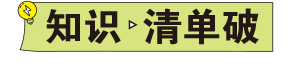 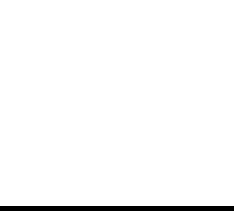 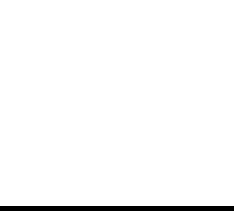 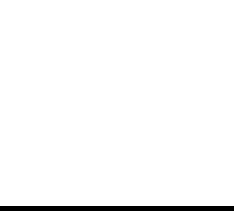 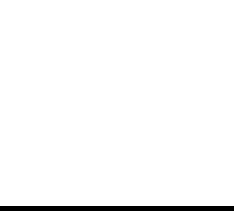 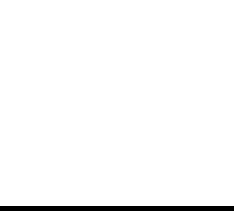 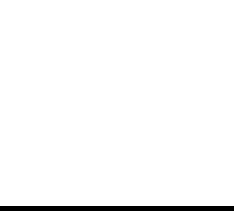 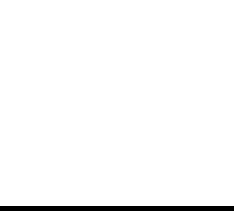 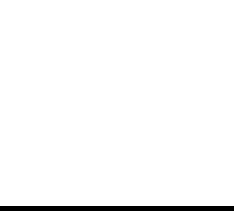 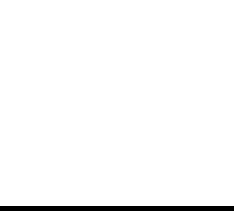 UNIT 4　BODY LANGUAGE
10.reveal vt.揭示;显示;露出
11.clarify vt.使更清晰易懂;阐明;澄清
12.tick vt.给(试卷、问题等)打钩号 vi.(钟表)发出嘀嗒声 n.钩号
13.imply vt.意味着;暗示
14. stare vi.盯着看;凝视 n.凝视
15.perceive vt.察觉;看待;理解
16.distinguish vi.& vt.区分;辨别
17.chest n.胸部;胸膛
18. merely adv.只是;仅仅;只不过
19. bother vi.& vt.费心;麻烦;因……操心 n.麻烦;不便
20. weep vi.& vt.哭泣;流泪
21.conflict n. 矛盾;冲突vi.冲突；抵触
22. inquire vi. & vt.询问;打听
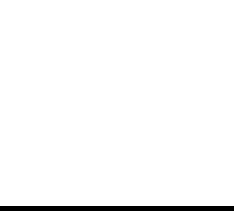 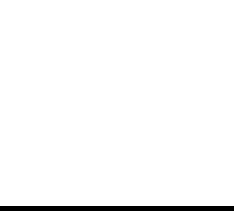 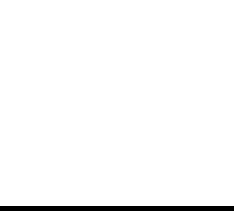 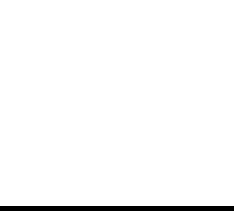 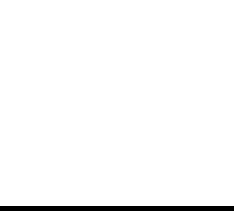 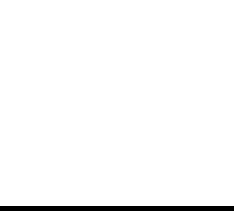 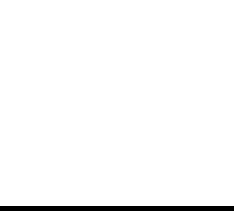 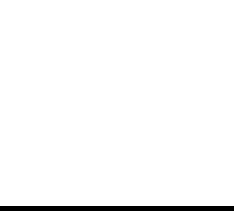 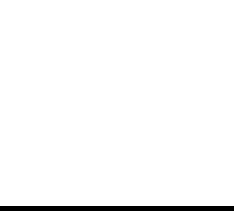 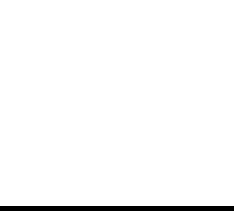 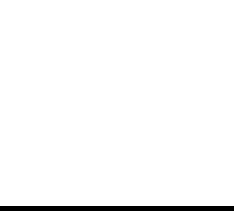 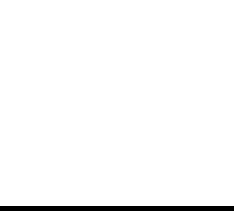 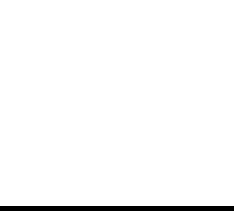 UNIT 4　BODY LANGUAGE
23. ultimately adv.最终;最后
B.阅读词汇—明词义
1.interaction n. 交流;相互影响
2.cheek n. 面颊;脸颊
3.waist n.腰;腰部
4.barrier n. 隔阂;障碍
5.fake adj. 假装的;假的;冒充的
6.slump vi. 垂头弯腰地走(或坐等)
7.ceiling n. 天花板;上限
8.component n. 组成部分;零件
9.tone n. 语气;腔调;口吻
10.chin n. 下巴
11.intervene vi. 干预;介入
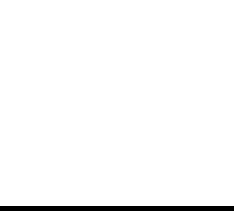 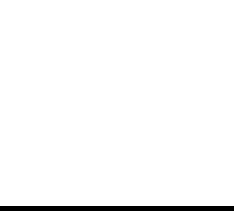 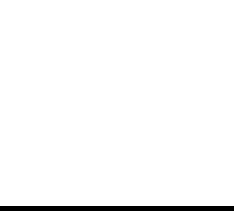 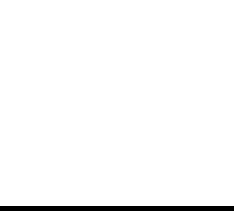 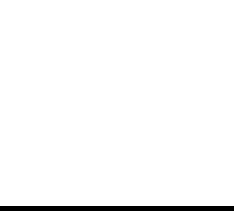 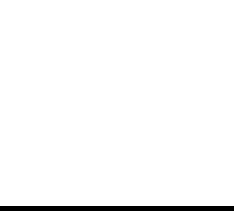 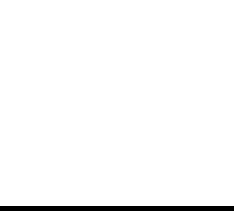 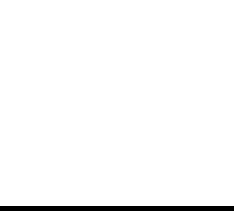 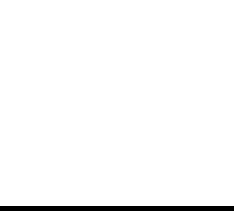 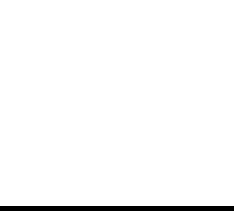 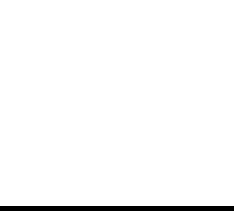 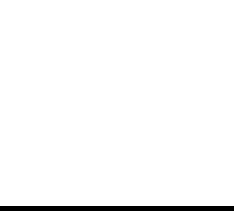 UNIT 4　BODY LANGUAGE
12.Brazil 巴西(国家名)
13.Bulgaria 保加利亚(国家名)
14.Albania  阿尔巴尼亚(国家名)
C.拓展词汇—灵活用
1.vary vi.(根据情况)变化;改变→variety n.不同种类;多样化→ various adj.各种不同的;各种各样的
2. appropriate adj.合适的;恰当的→ appropriately adv.适当地
3.approve vi.赞成;同意vt.批准;通过→ disapprove vi.不同意;不赞成→approval n.赞成;认可
4.demonstrate vt.表现;表达;说明;证明→ demonstration n.证明;集会示威→ demonstra-tor n.示威者;演示者
5.employ vt.使用;应用;雇用→ employee n.雇员;雇工→ employer n.雇主→ employ-ment n.雇用;就业
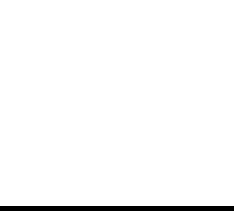 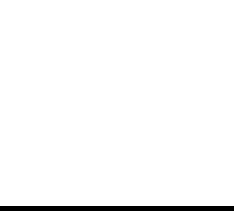 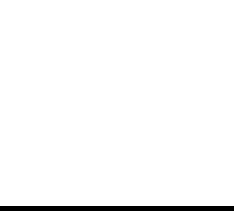 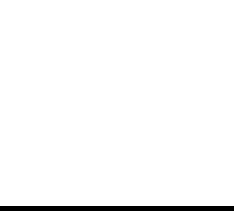 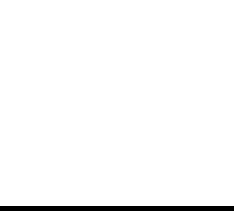 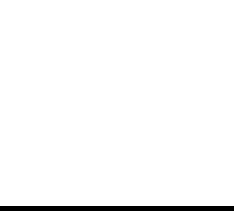 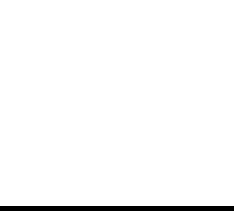 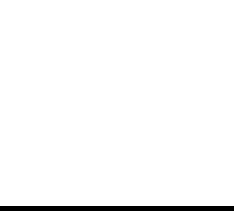 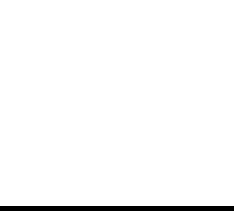 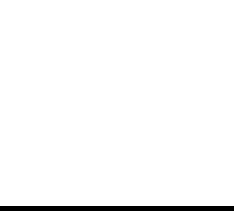 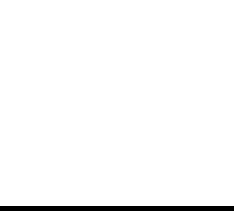 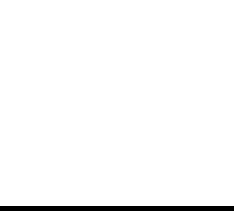 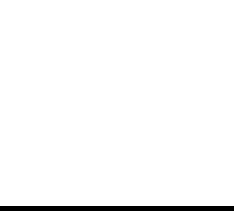 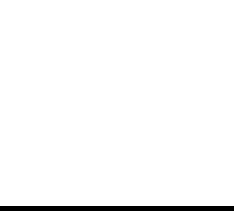 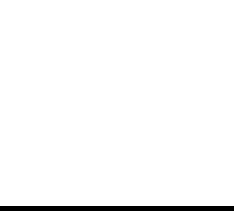 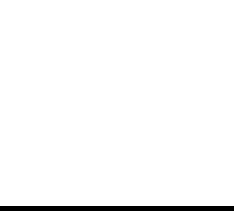 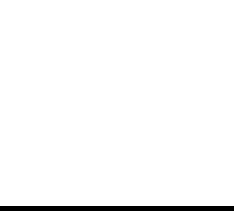 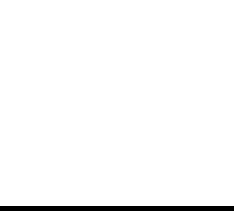 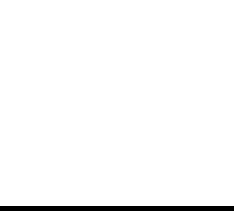 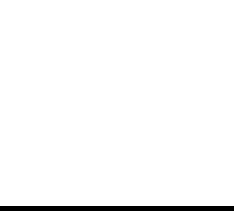 UNIT 4　BODY LANGUAGE
6.identical adj.相同的→ identically adv.相等地;同一地→ identify v.确认;认出
7.interpret vt.把……理解(解释)为 vi.& vt.口译→interpreter n.口译工作者;口译译员
8.differ vi.相异;不同于→ different adj.不同的→ difference  n.不同;差异
9.anger n.愤怒;怒气vt.使生气;激怒→angry adj.生气的→ angrily adv.生气地
10. reliable adj.可靠的;可信赖的→ rely vi. 依靠;依赖 
11.slight adj.轻微的;略微的;细小的→ slightly adv.略微;稍微 
12.nonverbal adj.不涉及言语的;非言语的→nonverbally adv.非言语地
13.assessment n.评定;评价→ assess vt.评估;评价
14. internal adj.内部的;里面的→ internally adv.内部地;内在地
15. educator n.教师;教育工作者;教育家→educate vt.教育 → education n.教育
16. tendency n.趋势;倾向→ tend vi.趋向;趋于 vt.照料;护理
17. lower vt.把……放低;降低;减少 adj.下面的;下方的;较小的→ low adj.低的;矮的
18.barely adv.几乎不;勉强才能;刚刚→ bare adj.裸体的;裸露的;光秃秃的;荒芜的;最
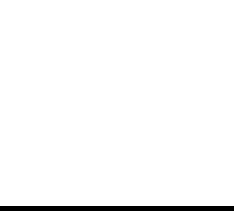 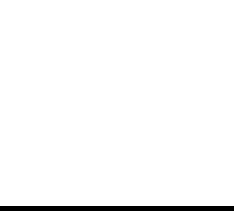 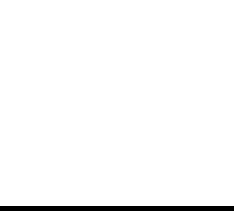 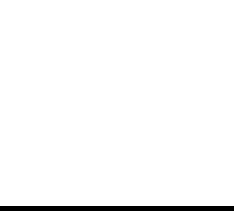 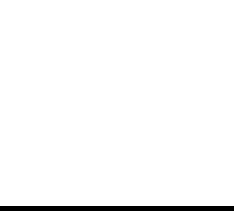 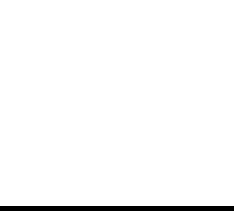 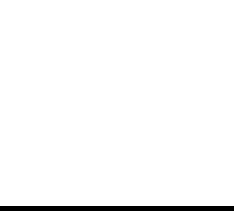 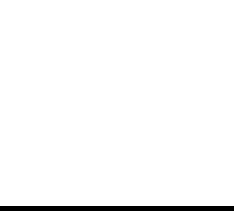 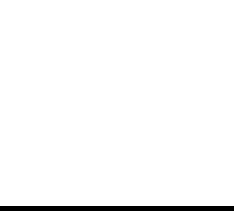 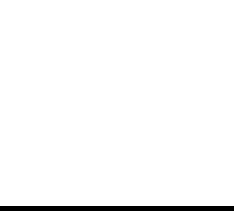 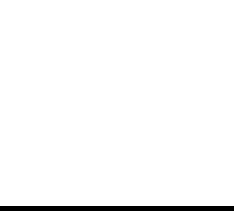 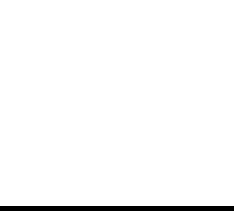 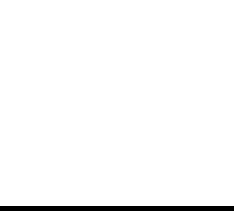 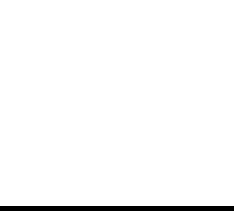 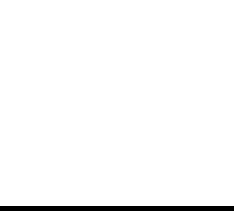 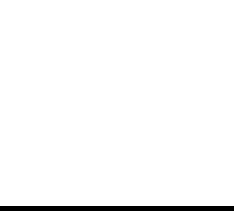 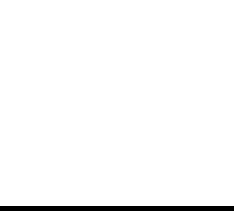 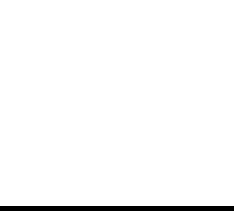 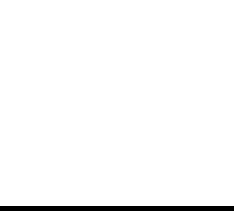 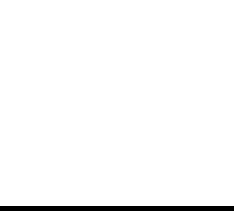 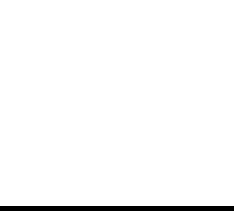 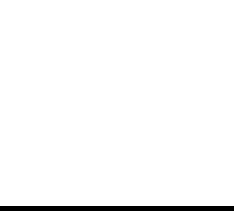 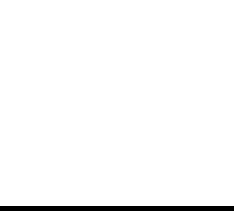 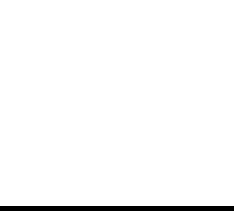 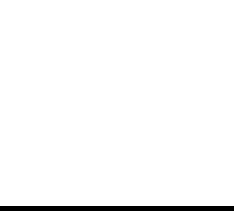 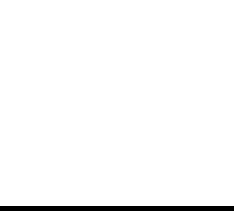 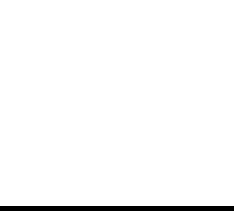 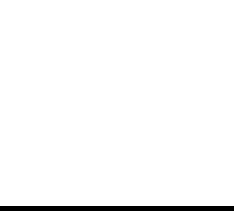 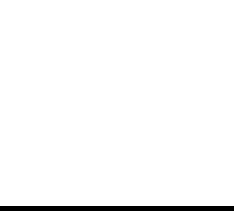 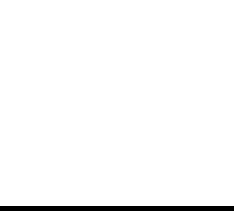 UNIT 4　BODY LANGUAGE
基本的
19. distract vt.分散(注意力);使分心→ distraction n.分散注意力的事;使人分心的事
20. anxiety n. 焦虑;担心;害怕→anxious adj. 忧虑的;不安的
21. embarrassed adj.难堪的;尴尬的;感到窘迫的(指人) → embarrassing adj.令人窘迫的(指物)→ embarrass vt.使窘迫
22.ashamed adj.羞愧;惭愧→ shame n.羞愧;惭愧
23.adjust vt.调整;调节 vi. & vt.适应;(使)习惯→ adjustment n.调整;适应
24. react vi.(对……)起反应;回应;(对食物等)有不良反应→reaction n.回应
Ⅱ.重点短语
1.by contrast 相比之下
2.by comparison (与……)相比较
3.make inferences 推理;推断
4.break down 消除;分解;打破
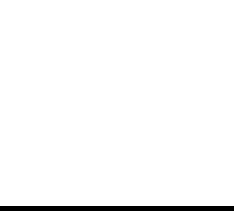 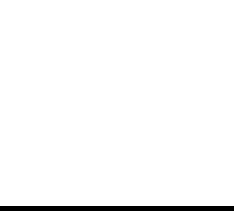 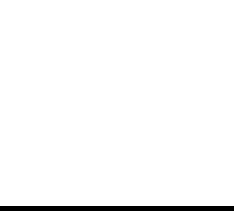 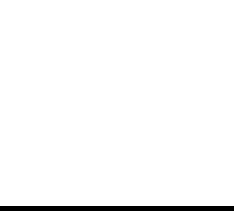 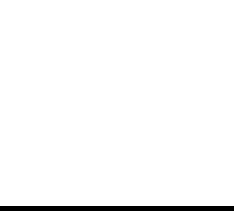 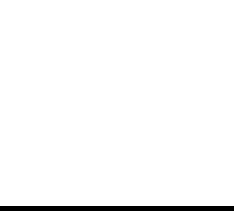 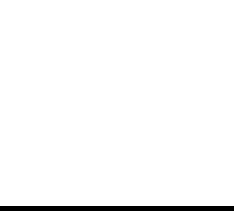 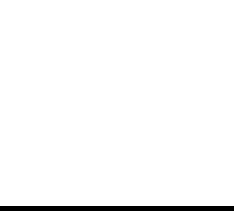 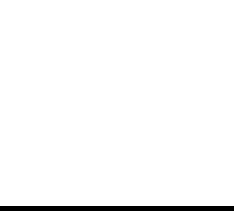 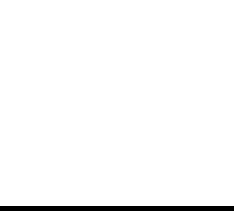 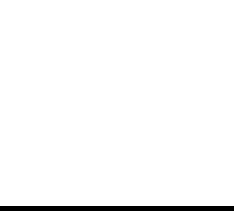 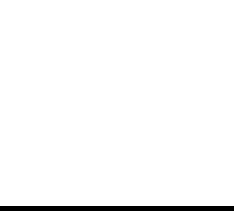 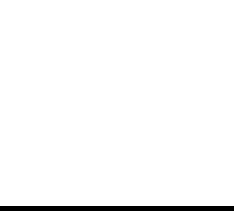 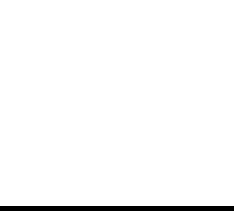 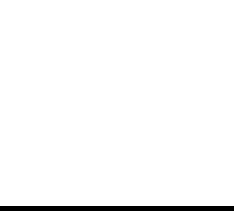 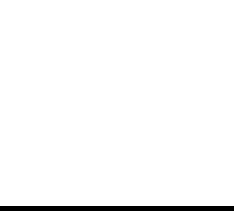 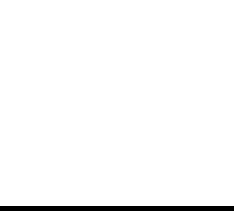 UNIT 4　BODY LANGUAGE
5.straighten up 直起来;整理;收拾整齐
6.in other words 换句话说;也就是说
7.call on (短暂地)访问;要求(某人讲话等);正式邀请
8.at work 有某种影响;在工作
9.in a way 以一种方式
10. look into one's eyes 看着某人的眼睛
11. look down 俯视;向下看
12. shake one's head 摇头
13. shake hands 握手
14. ask for help 请求帮助
15. compare notes 交换意见
16. make sense 有道理;讲得通
17. stand close to 站得离……近
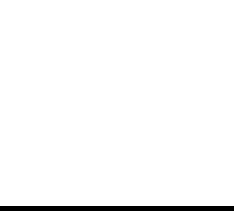 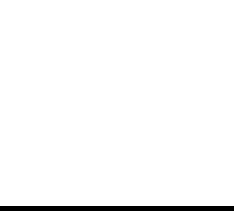 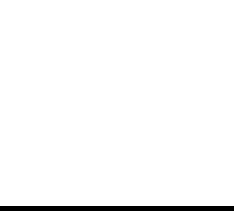 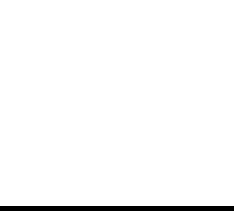 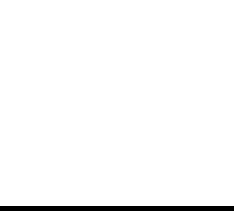 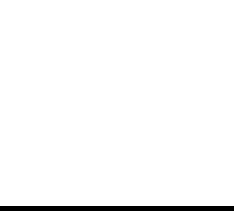 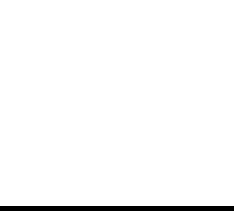 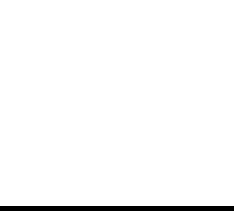 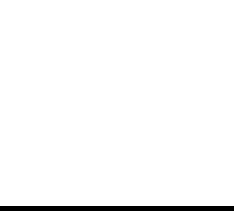 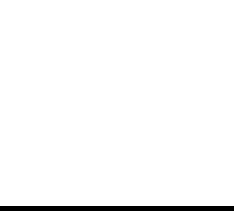 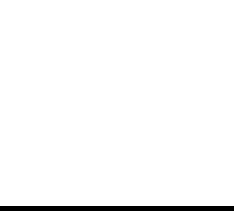 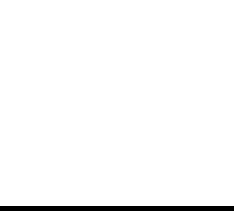 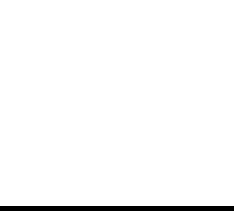 UNIT 4　BODY LANGUAGE
18. sit next to 坐在……旁边
19.vary from...to... 从……到……之间变化
20.figure out 弄明白
21.get through 顺利通过;熬过
22.be likely to do sth. 很可能做某事
23.apart from 除……之外
24.refer to a dictionary 查词典
25.in favour of 支持;赞成
26.approve of 赞同;赞成
27.act out 将……表演出来
28.end up 最终成为;最终处于
29.make a joke 开玩笑
30.have a tendency to do sth. 有做某事的倾向
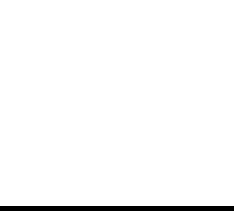 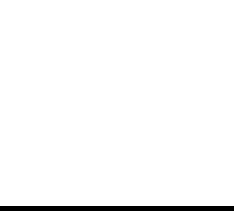 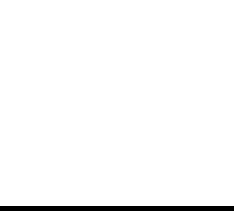 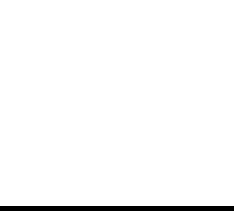 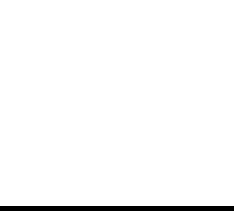 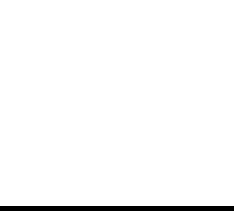 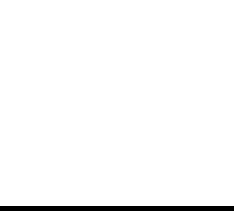 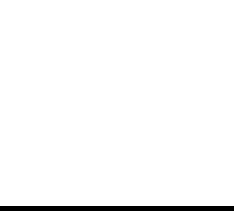 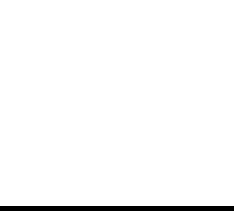 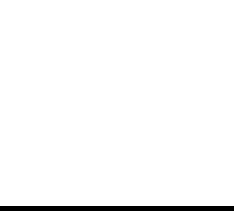 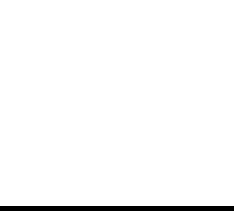 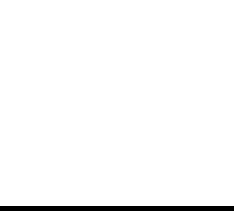 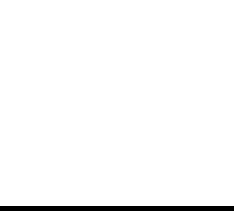 UNIT 4　BODY LANGUAGE
31.occupy oneself 忙于;专心于
32.be confident about 对……有信心
33.adjust to 适应
34.be confused about 对……困惑
35.as though 好像
36.be amused by 被……逗乐
Ⅲ.经典结构
1.相比之下,在其他国家,目光接触并不总是被赞成的。
In other countries, by contrast, eye contact is not always approved of.
2.在日本,与年长的人交谈时朝下看可能会表现出尊重。
In Japan, it may demonstrate respect to look down when talking to an older person.
3.闭上眼睛时把你的双手合拢放在头的一侧,表示“睡觉”的意思。 
Placing your hands together and resting them on the side of your head while closing
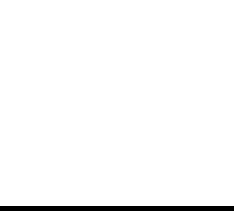 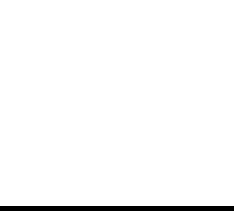 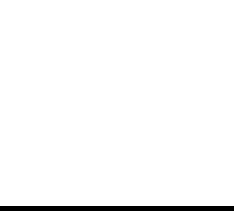 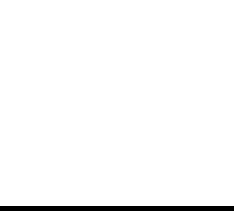 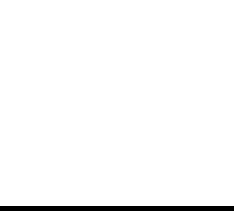 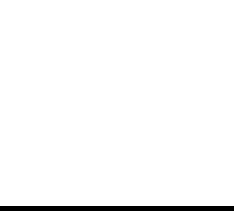 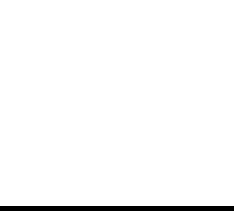 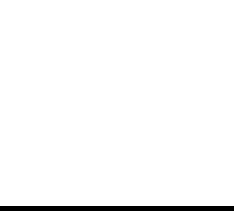 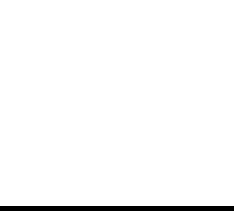 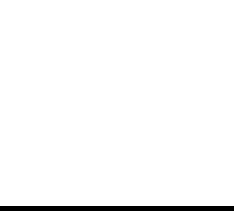 UNIT 4　BODY LANGUAGE
your eyes means “sleep”.
4.如果我们正感到沮丧或孤独,没有什么比看到好朋友的笑脸更好的了。
And if we are feeling down or lonely,  there is nothing better than seeing the smiling face of a good friend.
5.大多数学生赞成这个计划,然而他们的老师却不赞成。
Most students favour the plan, while their teachers are not in favour of it.
6.就好像他们睁着眼睛睡着了。
It is as though they are asleep with their eyes open .
7.不管是什么,我知道我需要询问和评估所发生的事。
Whatever it is , I know I need to inquire and assess what is going on.
8.据说我们与他人交流的大部分内容是非语言的。 
It is said that most of what we communicate with others is nonverbal.
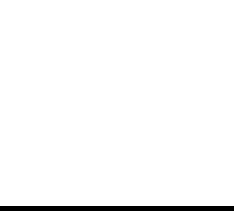 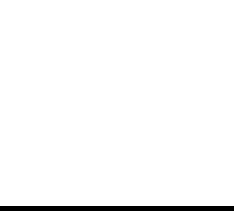 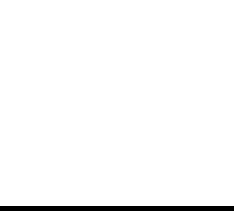 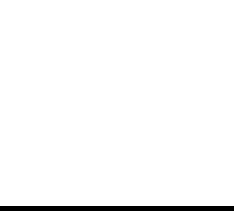 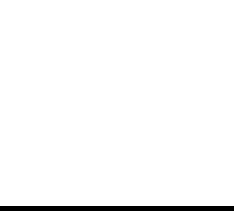 UNIT 4　BODY LANGUAGE
Ⅳ.长难句分析
1.Words are important, but the way people stand, hold their arms, and move their hands can also give us information about their feelings.
分析:本句是由并列连词 but 连接的并列复合句。在第二个分句中主语 the way 后是省略关系词的定语从句,该定语从句中的谓语部分由并列连词 and 连接的成分组成。
句意:语言是很重要的,但是人们站立、抱住手臂、移动双手的方式也能给我们有关他们的感受的信息。
2.In Japan, someone who witnesses another person employing the gesture might think it means money.
分析:本句为 主从复合句。关系代词 who 引导定语从句;think后为宾语从句,宾语从句中省略了连接词 that。
句意:在日本,有人看到另一个人使用这个手势可能会以为它的意思是钱。
3.There are also differences in how we touch each other, how close we stand to some-
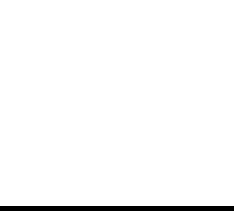 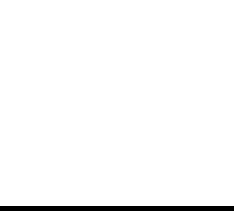 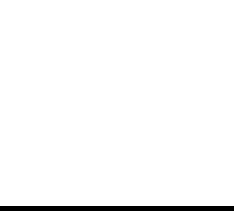 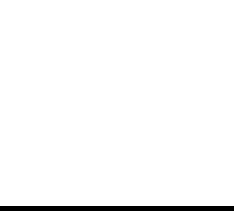 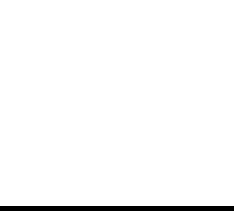 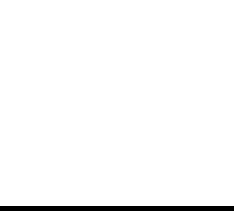 UNIT 4　BODY LANGUAGE
one we are talking to, and how we act when we meet or part.
分析:本句介词 in 后跟三个how引导的宾语从句,其中第二个how引导的宾语从句中含有一个省略了关系词的定语从句,先行词是someone,第三个how引导的宾语从句中含有一个 when 引导的时间状语从句。
句意:我们彼此接触的方式、我们与谈话对象站得有多近以及我们见面或分别时的行为也存在差异。
4.Scientists have found that when we feel proud and powerful, we usually straighten up to make ourselves bigger.
分析:本句中的 that 引导宾语从句,其中从句中含有 when 引导的时间状语从句。
句意:科学家发现,当我们感到骄傲和强大时,我们通常会挺直身体使自己变得更强大。
5.As an educator, people often ask me how I know what is going on in the minds of my students.
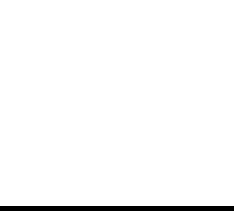 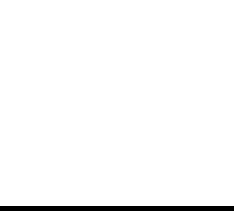 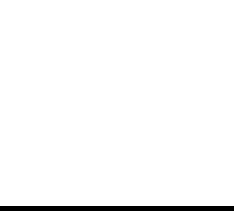 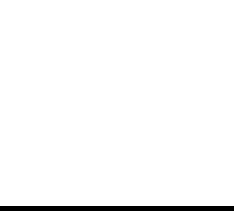 UNIT 4　BODY LANGUAGE
分析:本句中 how 引导宾语从句,该宾语从句中 what 引导的也是宾语从句。
句意:作为一名教育工作者,人们经常问我如何知道学生们的想法。
6.While it is easy to perceive when students are interested, bored, or distracted, it is sometimes much harder to distinguish when students are troubled.
分析:本句连词 While 引导让步状语从句,该让步状语从句中含有连词 when 引导的宾语从句;主句中含有连词when引导的 宾语 从句。
句意:虽然很容易察觉学生们何时感兴趣、无聊或注意力不集中,但要发现学生何时有困扰有时会难得多。
7.Their body language lets me know when to adjust class activities, when to intervene, and when to talk to students individually, so they can all get the most out of school.
分析:本句是由连词 so 连接的并列复合句。第一分句中三个“ when +不定式”作的都是know的 宾语。
句意:他们的肢体语言让我知道什么时候该调整课堂活动,什么时候该介入,什么时
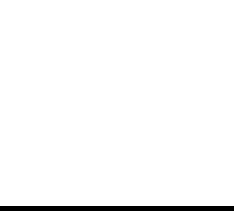 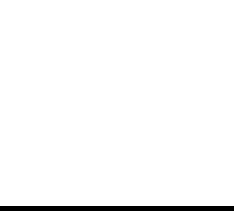 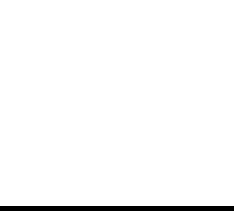 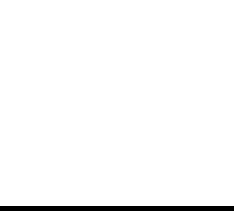 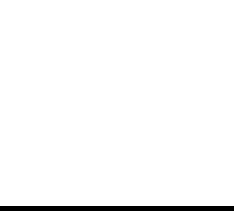 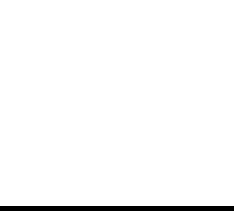 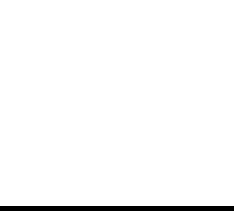 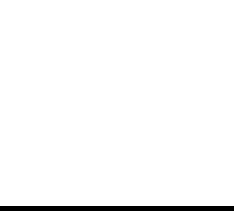 UNIT 4　BODY LANGUAGE
候该和学生单独交谈,因此他们都能从学校里得到最大的收获。
Ⅴ.必备语法
1.She enjoys learning (learn)about body language in different cultures.
2.The crucial thing is using (use)body language in a way...
3.A good way of saying“I am full” is moving (move)your hand in circles over your stomach after a meal.
4.Perhaps the best example is smiling (smile).
 
 |vary vi.(根据情况)变化;改变
　　Just like spoken language, body language varies from culture to culture. (教材P38)
就像口语一样,肢体语言也随文化而有所变化。
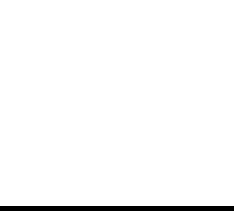 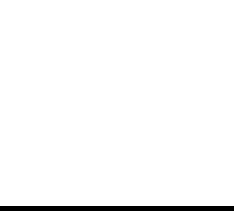 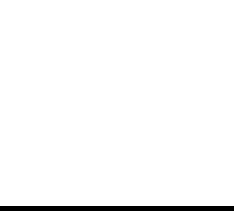 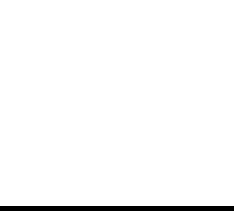 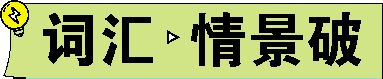 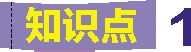 UNIT 4　BODY LANGUAGE
情景导学
Prices vary with the quality.价格随质量而变化。
The examinations should vary in difficulty.
考试的难度要有差别。
Variety is the spice of life.经历丰富多彩才令生活充满乐趣。
There's also a second piece of ransomware(勒索软件)that encrypts various files on the machine if the master boot record attack fails.
还有第二项勒索软件,如果主引导记录攻击失败,它会把机器上的各种文件加密。
　     归纳拓展
①vary from...to...从……到……之间变化
② vary with 随……变化
③vary in 在……方面不同
④vary among 在……中不同
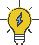 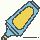 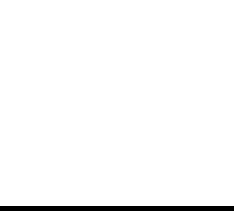 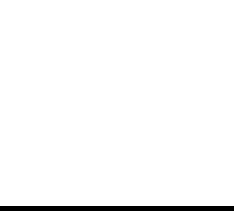 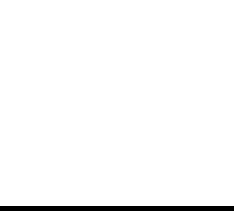 UNIT 4　BODY LANGUAGE
⑤various adj.各种各样的;各种不同的
⑥ variety n.变化;多样化;不同种类;品种
⑦a variety of各种各样的
 
单句语法填空
1-1 (2019浙江,完形填空, )What's particularly interesting is the attitude various
(vary) cities have toward Dubanchet's cause. 
解析　考查形容词。句意:特别有趣的事是不同的城市对Dubanchet的事业的态度。various各种不同的;各种各样的。
1-2 (2019天津,阅读理解D, ) Most of us,in fact,progressively narrow thevariety
(vary)of our lives. 
解析　考查名词。句意:事实上,我们大多数人在逐渐缩小我们生活的多样性。va-riety 多样性,由设空处前的the和设空处后的of可知,此处用名词形式。
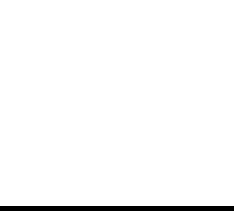 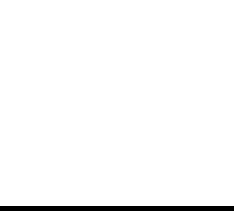 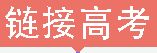 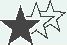 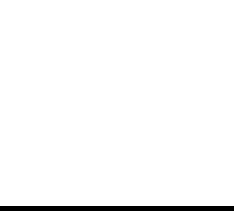 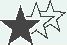 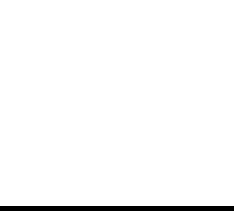 UNIT 4　BODY LANGUAGE
1-3 (2019北京,阅读理解D, ) Ocean colour varies from green to blue,depending on 
the type and concentration of phytoplankton.
解析　考查介词。句意:海洋的颜色从绿色到蓝色之间变化,取决于浮游植物的种类和集中(程度)。vary from...to...从……到……之间变化。
1-4 (2018课标全国Ⅲ,阅读理解A, ) Wander among a variety of shops selling 
gifts while enjoying a live music show and nice street entertainment.
解析　考查冠词。句意:漫步在各种出售礼品的商店中,同时享受现场音乐表演和好玩的街头娱乐活动。a variety of各种各样的。
1-5 (2017江苏,阅读理解D, )The underlined part in Paragraph 2 implies the cost 
of adaptation varies with time.
解析　考查介词。句意:第2段画线部分表明,适应的代价随时间而变化。vary with随……变化,符合句意。
1-6 (2016课标全国Ⅰ,阅读理解D, ) The meaning of silence varies among cultural
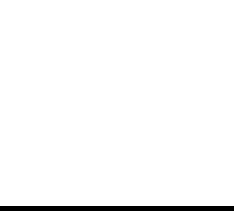 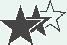 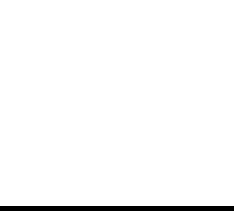 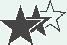 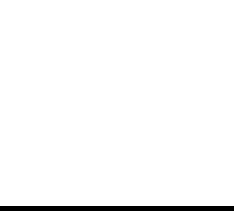 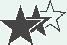 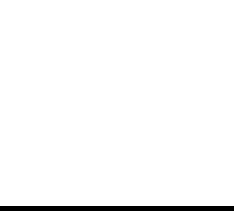 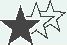 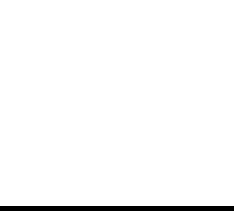 UNIT 4　BODY LANGUAGE
groups.
解析　考查介词。句意:沉默的含义因文化群体而异。vary among在……中不同。
 |approve vi. 赞成;同意vt.批准;通过
　　In other countries, by contrast, eye contact is not always approved of. (教材P38) 
相比之下,在其他国家,目光接触并不总是被赞成的。
 情景导学
Last year an official said that it would not take long before the government approved the project.去年,一名官员表示,过不了多久政府就会批准这项计划。
I approve of your trying to earn some money,but please don't neglect your studies.我同意你去试着挣一些钱,但是请不要忽视你的学业。
She desperately wanted to win her father's approval.她拼命地想赢得父亲的赞同。
She wants to be an actress, but her parents disapprove.她想当演员,但是她父母不同
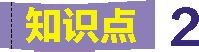 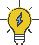 UNIT 4　BODY LANGUAGE
意。
　     归纳拓展
① approve of 赞成,同意
②approve of sb./sb.'s doing sth. 同意某人做某事
③ approval n.赞成;同意;批准;认可
④ disapprove vi.不赞成;反对
单句语法填空
2-1 (2018江苏,阅读理解D, ) It found many youngsters(少年)now measure their 
status by how much public approval (approve) they get online, often through “likes”.
解析　考查词性转换。句意:调查发现,现在很多少年通过他们在网上获得多少公众认可来衡量自己的地位,通常是通过“点赞”量来衡量的。空前有形容词public,故此处应用名词形式。
2-2 (2015江苏,阅读理解D, ) A man was free if he was self-controlled. To make
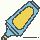 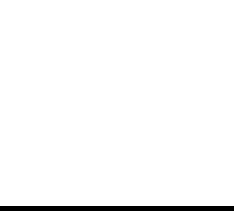 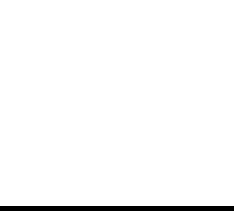 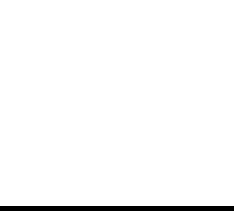 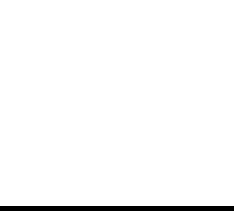 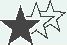 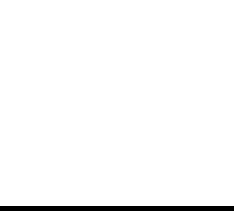 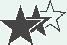 UNIT 4　BODY LANGUAGE
yourself obey what you approved (approve) was freedom.
解析　考查动词时态。句意:一个人如果有自制力,他就是自由的。使你自己服从你所认可的就是自由。由语境可知此处应用一般过去时。故填approved。
2-3 ( ) This instinct(天性)is why the approval of peers, or the fear of disapproval
(approval), is such a powerful force in many people's lives.
解析　考查词义转换。句意:这种天性是为什么同龄人的赞同或是对不赞同的恐惧是许多人一生中一种如此强大的力量。设空处作介词of的宾语,根据句意,意为“不赞同”,故用其反义词,加表示否定意义的前缀dis-。
2-4 ( )Before building work began, a lot of people didn't want the Shard though 
the plans were approved (approve).
解析　考查动词的时态和语态。句意:在建筑工作开始之前,很多人不想要碎片大厦,尽管这些计划被批准了。分析句子可知,时态用一般过去时,approve和plans之间为被动关系。故用一般过去时的被动语态。
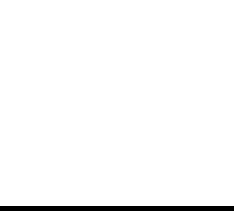 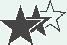 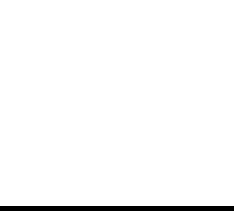 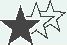 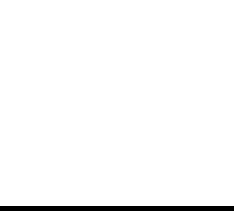 UNIT 4　BODY LANGUAGE
2-5 ( )They do not approve of me playing (play) sports. They say it's a waste of 
time.
解析　考查动名词。句意:他们并不赞成我做运动。他们说这是浪费时间。ap-prove of sb. doing sth. 同意某人做某事,故用动名词形式。
 |employ vt.使用;应用;雇用
　　In Japan, someone who witnesses another person employing the gesture might think it means money. (教材P38) 在日本,有人看到另一个人使用这个手势可能会以为它的意思是钱。
 情景导学
Alibaba has already employed the basic technology in the “Double 11” shopping carnival over the years, using computers to answer a large number of customer service questions.多年来,阿里巴巴已经将基本技术运用在双十一购物狂欢节上,利用电脑回答大量客服问题。
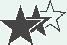 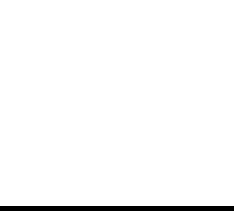 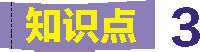 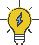 UNIT 4　BODY LANGUAGE
The boss employed a secretary to help him with his work.老板雇来一位秘书来帮助他的工作。
The manager was employed in making a future plan for his company.经理忙于为公司制订将来的计划。
His mother is employed as a shop assistant.
他母亲受雇当售货员。
The use of artificial intelligence will affect employment in the future.人工智能的使用将来会影响就业。
　     归纳拓展
①employ sb. as...雇用某人担任……
② employ sb. to do sth. 雇用某人做某事
③be employed in doing sth. 忙于做某事
④employer n.雇主
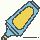 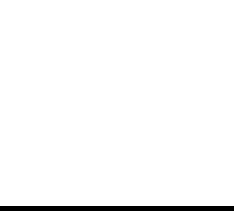 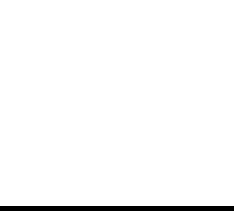 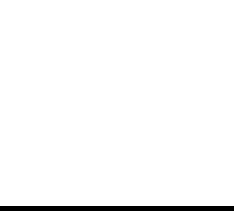 UNIT 4　BODY LANGUAGE
⑤employee n.雇员;受雇者
⑥ employment n.职业;工作;使用;就业;雇用
单句语法填空
3-1 (2019课标全国Ⅱ,语法填空, ) A 90-year-old has been awarded “Woman 
Of The Year” for being Britain's oldest full-time  employee (employ)—still working 40 hours a week.
解析　考查词性转换。句意:一位90岁的老人被授予“年度女性”称号,因为她是英国年龄最大的全职雇员——仍然每周工作40个小时。设空处意为“雇员”,故用名词employee。
3-2 (2018江苏,任务型阅读, ) According to the Dallas Area Cultural Advocacy 
Coalition, arts agencies employ more than 10,000 people as full- or part-time employees or independent contractors.
解析　考查介词。此处指艺术机构雇用超过10,000人作为全职或兼职员工或独立
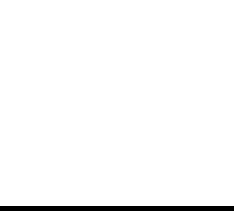 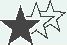 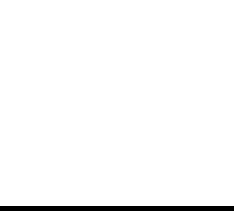 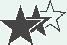 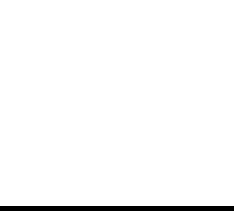 UNIT 4　BODY LANGUAGE
承包商。employ sb. as...雇用某人担任……,故用介词as。
3-3 (2018北京,阅读理解B, ) More than 750,000 have graduated from SAC, with 
many seeking employment (employ)in engineering, aviation, education, medicine and a wide variety of other professions.
解析　考查词性转换。句意:超过75万人毕业于SAC,其中许多人在工程、航空、教育、医学和其他各种行业寻找工作。设空处意为“职业;工作”。故用名词em-ployment。
3-4 (2017课标全国Ⅲ,阅读理解B改编, ) Minutes after the last movie ended yes-
terday at the Plaza Theater, employees were (be) busy sweeping up popcorn and gather-ing coke cups.
解析　考查时态及主谓一致。句意:昨天在Plaza剧院最后一部电影结束后的几分钟,员工们在忙着清扫爆米花和收集可乐杯。由句中时间状语yesterday可知,此处用一般过去时,主语是复数名词employees,可知应填were。
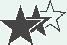 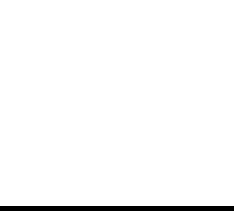 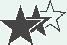 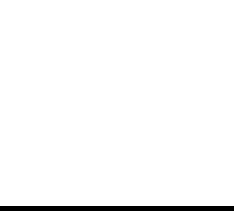 UNIT 4　BODY LANGUAGE
3-5 (2015江苏,阅读理解D, ) There had to be a complete change of attitude be-
fore they could look at the city as an employer who paid her citizens for doing her work.
解析　考查冠词。句意:他们必须彻底改变态度,才能把这座城市视为一个为市民的工作支付报酬的雇主。此处表泛指,且employer以元音音素开头,故用不定冠词an。
 |differ vi.相异;不同于
　　Even the gestures we use for“yes” and “no” differ around the world. (教材P38) 甚至我们用来表示“是”和“不是”的手势在世界各地也不同。
 情景导学
He differs from me in this respect.在这方面他不同于我。
Men differ in habits and appearance.人的习惯和外貌均不相同。
The two sides still differ with each other over the pay.
双方关于报酬仍然意见相左。
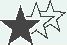 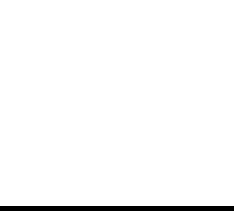 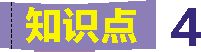 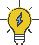 UNIT 4　BODY LANGUAGE
Can you tell the difference between them?
你能分辨出他们的区别吗?
City life is very different from country life.
城市生活和乡村生活是非常不同的。
　     归纳拓展
① differ from sb./sth. 与某人/某物不同
②differ with sb. about/on/over sth. 关于某事与某人有不同看法
③differ in... 在……方面不同
④difference n.差异;不同
⑤make a difference有影响
⑥ the difference between A and B A与B之间的不同
⑦different adj.不同的;有区别的
⑧be different from... 与……不同
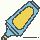 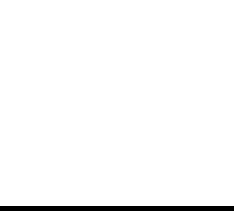 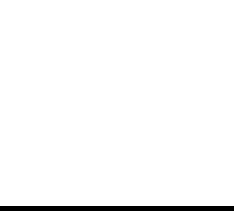 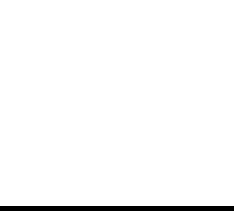 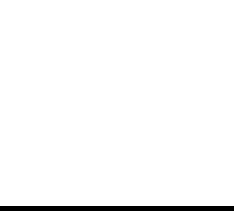 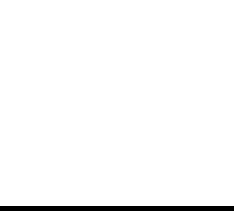 UNIT 4　BODY LANGUAGE
单句语法填空
4-1 (2019课标全国Ⅱ,短文改错, )Since I was a kid, I've considered different (dif-
fer) jobs I would like to do.
解析　考查形容词。句意:自我还是个孩子以来,我就考虑过我想做的不同的工作。设空处作定语,意为“不同的”,故用形容词different。
4-2 (2019江苏,任务型阅读改编, )Despite their many differences (differ), all hu-
man beings share several defining characteristics.
解析　考查名词。句意:尽管有许多不同之处,但所有的人类都有几个最典型特征。由空前的many可知,此处用名词的复数形式,故填differences。
4-3 (2017北京,阅读理解A, )It was scary. I knew it was the difference between life
 and death.
解析　考查固定搭配。句意:这太可怕了。我知道这是生与死的区别。the differ-ence between A and B意为“A与B之间的不同”。
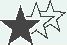 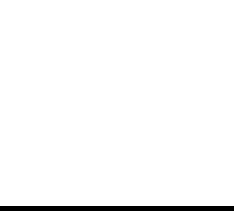 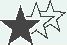 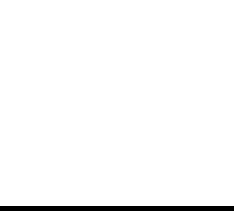 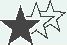 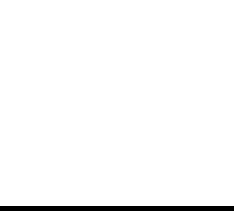 UNIT 4　BODY LANGUAGE
4-4 (2017北京,完形填空, )Hannah is one of many examples of young people 
who are making a difference in the world.
解析　考查冠词。句意:Hannah是众多在世界上有影响的年轻人的例子中的一个。make a difference意为“有影响”,符合句意。
4-5 (2016江苏,阅读理解A, )E-Learning courses are different from other TDSB 
courses in that they are an addition to TDSB courses.
解析　 考查介词。句意:网上学习课程不同于其他的TDSB课程,因为它们是对TDSB课程的补充。be different from意为“不同于……”。
4-6 (2016北京,阅读理解D, )Because a college community (群体) differs from the
 family, many students will struggle to find a sense of belonging.
解析　考查介词。句意:因为大学群体不同于家庭,所以许多学生会努力找到一种归属感。differ from意为“与……不同”,符合句意。
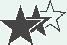 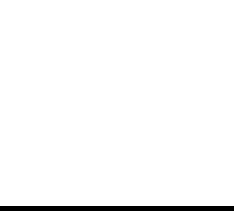 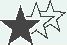 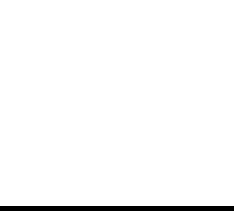 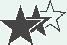 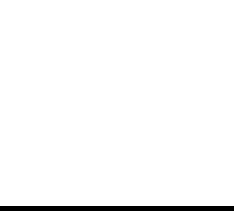 UNIT 4　BODY LANGUAGE
|favour vt.较喜欢;选择;有利于n.帮助;恩惠;赞同
Elsewhere, people favour shaking hands, bowing from the waist, or nodding the head when they meet someone else. (教材P38) 在其他地方,人们见到其他人时喜欢握手、鞠躬或点头。
 情景导学
The exchange rate is in our favour at the moment.
目前汇率对我们有利。
Can you do me a favour?你能帮我个忙吗?
May I ask you a favour?请你帮个忙好吗?
I am in favour of going to the theatre.
我赞成去看戏。
Maths is her favourite subject.
数学是她最喜欢的科目。
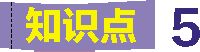 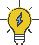 UNIT 4　BODY LANGUAGE
归纳拓展
①favour sth./doing sth. 较喜欢某事/做某事
②do sb. a favour 帮某人一个忙
③ in favour of... 赞同/支持……
④ask sb. a favour 请求某人帮忙
⑤in sb.'s favour对某人有利
⑥ favourite adj.特别受喜爱的
⑦favourable adj.赞同的;有利的
⑧favoured adj.受到宠爱的;得到偏爱的
单句语法填空
5-1 (2019江苏,27, ) Favourable (favour) policies are in effect to encourage em-
ployees' professional development.
解析　考查形容词。句意:为了鼓励员工的职业发展,一些有利的政策开始生效。in effect生效。设空处修饰其后名词,作定语,意为“有利的”,故用Favourable。
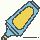 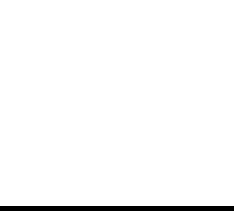 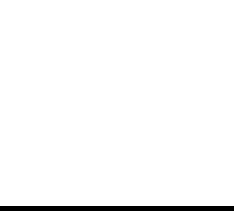 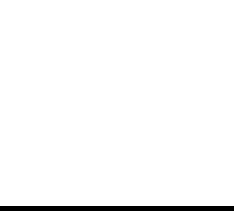 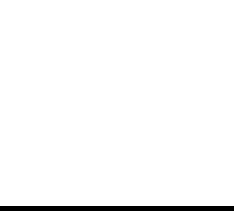 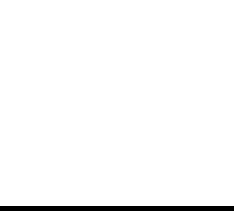 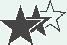 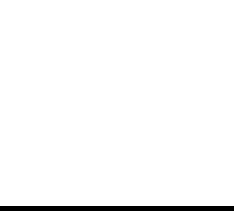 UNIT 4　BODY LANGUAGE
5-2 (2016北京,书面表达, )As for my favourite (favour) figure in Chinese history, 
it must be Wei Yuan, a great thinker in the late Qing Dynasty.
解析　考查形容词。句意:至于我最喜欢的中国历史人物,一定是晚清伟大的思想家魏源。设空处作定语,修饰其后名词,意为“特别受喜爱的”,故用形容词favourite。
5-3 ( )However, others are in favour of the inclusion because it is hard to say 
whether it will threaten the Chinese language.
解析　考查介词。句意:然而,其他人赞成(将英语单词)选入(最新的现代汉语词典这一做法),因为很难说这是否会威胁到汉语。in favour of支持;赞成。
5-4 ( )I'm writing to ask you to do meafavour.
解析　考查冠词。句意:我写信是想请你帮我一个忙。do sb. a favour帮某人一个忙。
5-5 ( )The chain's owner now favored renaming (rename) Sparrow as Marcy's
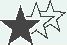 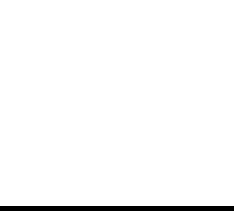 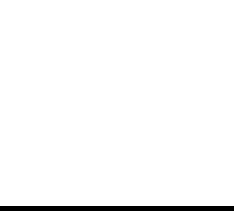 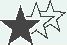 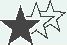 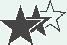 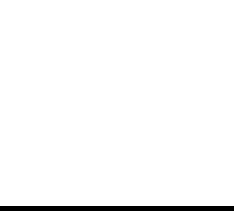 UNIT 4　BODY LANGUAGE
restaurants.
解析　考查动名词。句意:这家连锁店的老板现在喜欢把Sparrow重新命名为Mar-cy的餐厅。favour doing sth.意为“较喜欢做某事”。
完成句子
5-6 ( )——你好,可以请你帮个忙吗?
——当然,我能为你做点什么呢?
—Hey, can I ask you a favour ?
—Sure,what can I do for you?
 |break down消除;分解;打破
　　A smile can break down barriers. (教材P39) 微笑可以消除隔阂。
 情景导学
The thief broke away from the policeman and ran away.
小偷从警察那里挣脱逃跑了。
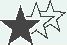 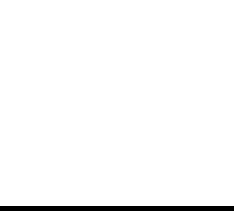 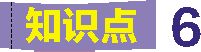 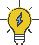 UNIT 4　BODY LANGUAGE
The armed conflict between the United States and Iran may break out at any moment. 
美国和伊朗之间的武装冲突随时可能爆发。
We had to break into the house as we had lost the key.
因为我们把钥匙丢了,所以不得不破门而入。
What if you break up with your partner?
如果你和你的伴侣分手了怎么办?
　     归纳拓展
①break up关闭;解散;拆开; 分手
② break out 突然开始;爆发
③ break away from 从……逃脱
④break in强行进入;打断
⑤ break into 强行闯入;突然开始
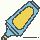 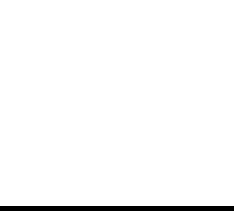 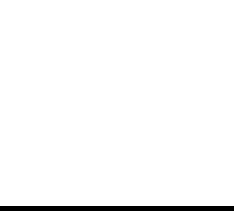 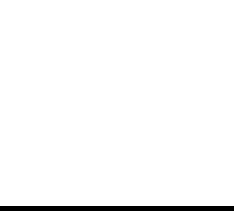 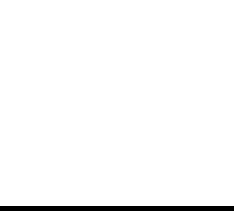 UNIT 4　BODY LANGUAGE
用break短语填空
6-1 (2018北京,阅读理解C, )The team left 100 wax worms on a commercial 
polyethylene shopping bag for 12 hours, and the worms consumed and broke downabout 92 milligrams, or almost 3% of it.
解析　考查固定搭配。句意:这个团队将100只大蜡螟幼虫放在一个商用的聚乙烯购物袋上12个小时,这些幼虫消耗并分解了大约92毫克,即大约袋子重量的3%。break down意为“分解”,符合句意。
6-2 (2017江苏,阅读理解C, )Such situations have led to calls for the tech giants 
to be broken up.
解析　考查固定搭配。句意:这样的情况导致了要求解散科技巨头的呼吁。break up意为“解散”。
6-3 (2017浙江,完形填空, )Her friends came to help her when the war broke out .
解析　考查固定搭配。句意:战争爆发时她的朋友们来帮助她。break out意为“爆发”。
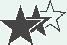 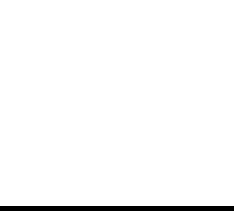 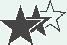 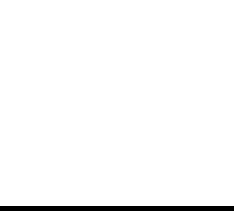 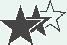 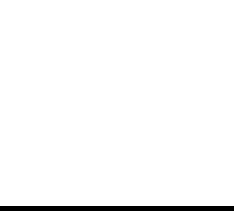 UNIT 4　BODY LANGUAGE
6-4 ( )However, she broke away from him to rush back home each night.
解析　考查固定搭配。句意:然而,她每天晚上都逃离他,匆忙回家。break away from意为“从……逃脱”。
 |reliable adj.可靠的;可信赖的
　　Which is a more reliable guide for understanding someone's feelings, their body language or the words they speak? (教材P39) 对于理解一个人的感受,他们的肢体语言或他们说的话,哪种(依据)更可靠? 
 情景导学
From what I know of him, I should say that he is unreliable.
从我对他的了解来看,我得说他不可靠。
Many people now rely on the Internet for news.
很多人现在靠因特网来了解新闻。
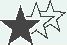 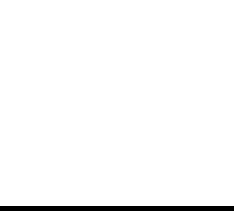 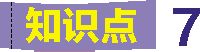 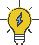 UNIT 4　BODY LANGUAGE
归纳拓展
① unreliable adj.不可靠的
②rely v.信任;信赖;依赖;依靠
③rely on/upon 依靠;依赖;信赖
单句语法填空
7-1 (2019北京,完形填空, )Some students don't have a reliable (rely) car, while 
others have to share vehicles with parents who work six days a week.
解析　考查形容词。句意:一些学生没有一辆可靠的车,而其他学生不得不与每周工作6天的父母合用车辆。设空处作定语,修饰其后名词car,意为“可靠的”,故用reliable。
7-2 (2018江苏,书面表达, )There is no denying that such ratings might bring 
convenience to consumers, but they are often misleading and unreliable (reliable).
解析　考查词义转换。句意:不可否认,这样的评分可能给消费者带来便利,但往往具有误导性和不可靠性。并列连词and连接其前后成分作表语,此处均用形容词形
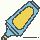 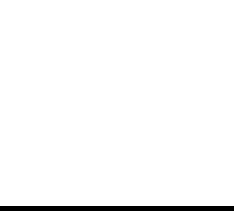 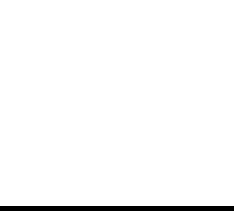 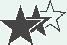 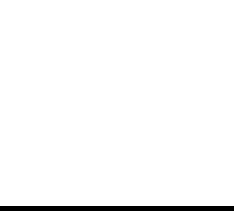 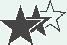 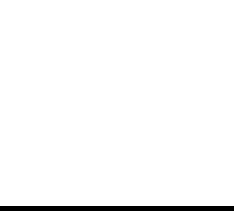 UNIT 4　BODY LANGUAGE
式,且由句意可知此处表示“不可靠的”,故填unreliable。
7-3 (2017课标全国Ⅲ,阅读理解D改编, )For many older people, particularly 
those living alone or in the country, driving is important for giving them the freedom to get out and about without having to rely on others.
解析　考查介词。句意:对于许多老年人,特别是那些独居或在乡下生活的老年人来说,驾驶对于给他们自由外出和不依赖他人的自由是重要的。rely on意为“依靠;依赖”,符合句意。
 |assessment n.评价;评定
　　We make assessments and inferences from body language. (教材P40) 我们根据肢体语言进行评价和推断。
 情景导学
Greenland would have to assess risks of coastal mining, especially to fisheries.
格陵兰岛将不得不评估沿海采矿的风险,尤其是对渔场的风险。
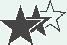 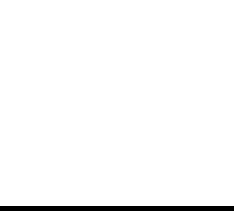 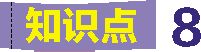 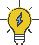 UNIT 4　BODY LANGUAGE
We are trying to assess whether the building is worth preserving.我们正设法评估这个建筑物是否值得保留。
These young men were assessed as either safe or unsafe drivers.这些年轻人被评定为谨慎驾驶员和不谨慎驾驶员两类。
The damage was assessed at ￥1,000.
损失估计达一千元。
　     归纳拓展
①assess vt.评估;评价;估算
② assess sth. at sth. 估算某物的价值为……
③ be assessed as... 被评定为……
④assess+(从句) 评估/评价……
⑤make an assessment of 评定;评估
⑥reassess v.重新考虑;再次评价
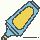 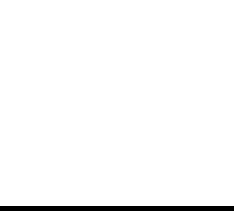 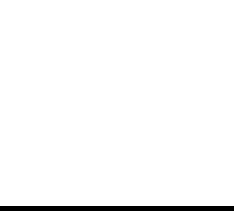 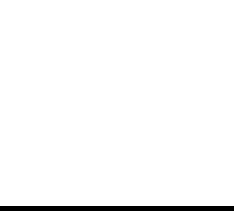 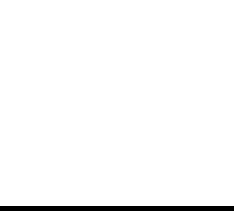 UNIT 4　BODY LANGUAGE
单句语法填空
8-1 (2019江苏,阅读理解C, )...many donators have rushed into fancy pro-
grammes without carefully assessing (assess) the relative long-term costs...
解析　 考查动名词。此处指许多捐助者没有仔细评估相对的长期成本。设空处作介词without的宾语,故用动名词形式。
8-2 (2018北京,七选五改编, )The main reasons we get angry are triggering(触发)
events, personality characters, and our assessment (assess) of situations.
解析　考查词性转换。句意:我们生气的主要原因是触发事件、性格特征和我们对情况的评估。由设空处前的our和设空处后的of可知,此处应该用名词形式。
8-3 (2017江苏,阅读理解C, ) They now need to take into account the extent of 
firms' data assets(资产)when assessing  (assess) the impact of deals.
解析　考查非谓语动词。句意:在评估交易的影响时,他们现在需要考虑公司数据资产的规模。when引导时间状语从句,从句主语与主句主语一致,且从句谓语中含
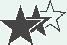 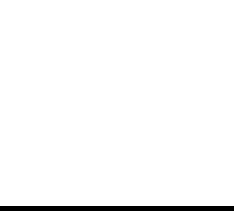 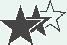 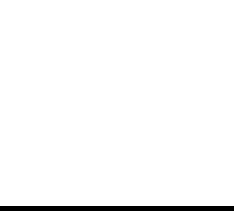 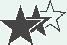 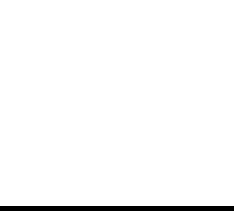 UNIT 4　BODY LANGUAGE
有be动词,从句的主语和be动词可以省略。结合此题可知,此处省略they are,故填assessing。
8-4 ( )To do this, you first need to examine your present situation and assess-
which goals are important to you.
解析　考查宾语从句。句意:要做到这一点,你首先需要审视自己的现状,评估哪些目标对你来说是重要的。设空处引导宾语从句,设空处意为“哪一些”。故用连接词which。
完成句子
8-5 (2019课标全国Ⅱ,七选五, )You should reassess your goals (重新评估你的
目标), and motivate yourself to set a fresh goal.
 |reveal vt.提示;显示;露出
　　The actor reveals the situation and messages, and the group compares notes. (教材P43) 演员透露情况和信息,小组交换看法。
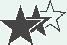 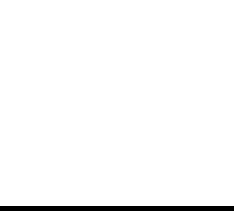 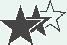 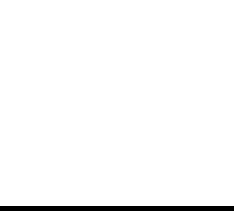 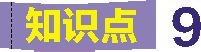 UNIT 4　BODY LANGUAGE
情景导学
Earlier this month, Mr. Musk revealed the cost of a ticket to Mars on the Space X flight would be less than $100,000.本月早些时候,马斯克先生透露,乘坐Space X宇宙飞船前往火星的票价可能会低于10万美元。
I will be very glad to give you any help if you reveal your thoughts to me.如果你把你的想法透露给我,我会非常高兴给予你任何帮助。
It is revealed that Chinese medicine has positive effects on this disease.据透露,中药对该病有积极的影响。
　     归纳拓展
① reveal sth. to sb./reveal to sb. sth. 向某人揭示/透露某事
②It is/was revealed that... 据透露……
③revealing adj.揭露真相的;发人深省的;暴露的
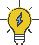 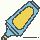 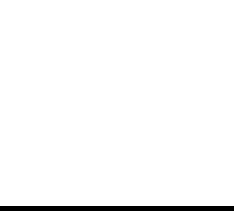 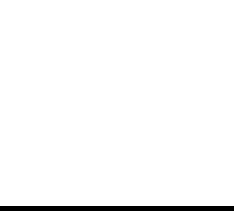 UNIT 4　BODY LANGUAGE
单句语法填空
9-1 (2017江苏,阅读理解C, )Companies could be forced to reveal to consumers 
what information they hold and how much money they make from it.
解析　考查介词。句意:公司可能被迫向消费者透露它们所持的信息以及它们从中赚了多少钱。reveal to sb. sth.向某人透露某事。故用介词to。
9-2 (2017天津,阅读理解A改编, )You accidentally reveal to the entire company 
what menu choices you would prefer at the staff Christmas dinner, or what holiday you'd like to take.
解析　考查介词。句意:你无意中向整个公司透露了你在员工圣诞晚餐上更喜欢什么样的菜单选择,或者你想过什么样的假期。reveal to sb. sth.向某人透露某事,故用介词to。
完成句子
9-3 ( )但它们都揭示了很多事情:问某人他们收集什么,他们的答案会告诉你
他们是谁。
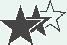 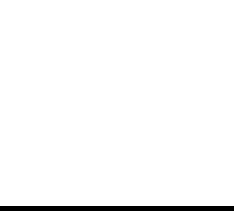 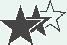 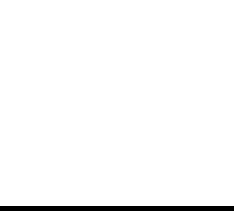 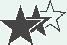 UNIT 4　BODY LANGUAGE
But they all reveal a lot of things :ask someone what they collect and their answers will tell you who they are.
 |in other words换句话说;也就是说
In other words...(教材P43) 换句话说……
 情景导学
In other words:If you tell something to someone with an absolutely serious expression on your face, you have a chance of them believing what you say.换句话说:如果你以一副相当严肃的表情告诉某人某件事情,你就有机会让他们相信你所说的事。
Have a word with Tom and see what he thinks.
和汤姆谈一谈,看他是怎么想的。
Please retell the story in your own words.
请用自己的话复述这个故事。
In a word, I didn't like that car at all.
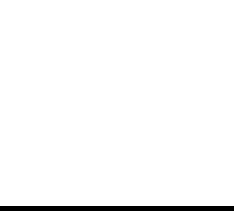 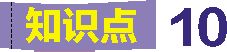 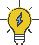 UNIT 4　BODY LANGUAGE
总之,我一点也不喜欢那辆小汽车。
I hope you will always keep your word in the future. 我希望你将来会一直遵守诺言。
　     归纳拓展
① in a word 简言之;总之
②in one's own words 用某人自己的话
③word for word逐字地;一字不差地
④ have a word with sb.和某人谈一谈
⑤keep/break one's word 遵守诺言/失信
单句语法填空
10-1 (2016浙江,阅读理解A, ) In other words, gossip is satisfying because it gives
 people a sense of belonging or even superiority(优越感).
解析　考查介词短语。句意:换句话说,闲聊是令人满意的,因为它给人一种归属
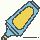 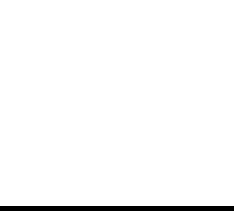 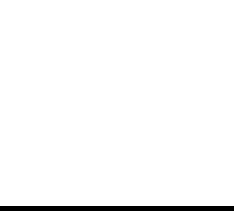 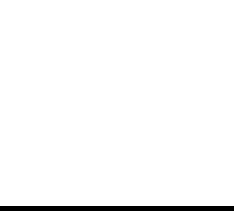 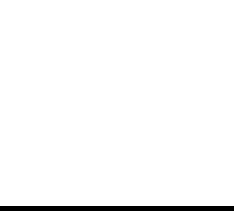 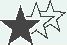 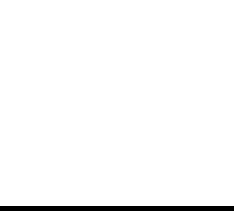 UNIT 4　BODY LANGUAGE
感,甚至是优越感。in other words意为“换句话说;也就是说”,符合题意。
10-2 ( ) Can I have a word with you? It won't take long.
解析　考查介词。句意:我能和你谈谈吗?不会花费太长时间。have a word with sb.意为“和某人谈谈”,符合题意。
10-3 ( )In a word, not only does the proverb enable me to face up to the difficulties
 bravely, but also it contributes much to keeping confident all the time.
解析　考查固定搭配。句意:总之,这句谚语不仅使我能够勇敢地面对困难,而且总是非常有助于保持自信。in a word 意为“总之”。
10-4 ( )His family says that even when he was a young boy, Samuel heard some
one read a story, and then he could retell the story word for word.
解析　考查固定搭配。句意:塞缪尔的家人说,甚至当他还是个小男孩的时候,他听到有人读了一个故事,然后他就可以一字不差地复述这个故事。word for word意为“逐字地”。
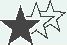 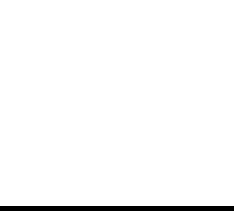 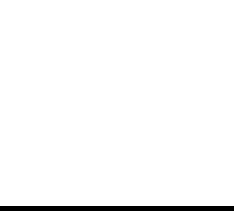 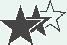 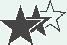 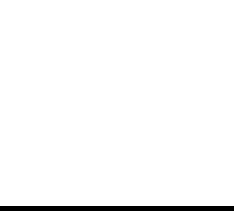 UNIT 4　BODY LANGUAGE
10-5 ( )A friend I was talking to agreed with me that it was, in his own words
(word), “a brilliantly(精彩地)written book”.
解析　考查固定搭配。句意:与我交谈的一位朋友也赞同我,用他自己的话来说,它是“一本写得非常精彩的书”。 in one's own words 意为“用某人自己的话”。
10-6 ( )The wife immediately answered that she had to keep her (she) word.
解析　考查固定搭配。句意:妻子马上回答说她必须遵守诺言。keep one's word意为“遵守诺言”。
 |call on (短暂地) 访问;要求(某人讲话等);正式邀请
　　Some students act this way merely because they are afraid of being called on by the teacher.(教材P44) 有些学生这样做仅仅是因为他们害怕被老师叫起来发言。
 情景导学
The authors called on leaders to gather at the G20 summit in Hamburg, Germany, on July 7—8 to highlight 2020 as a make-or-break point for taking action.作者们呼吁领
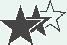 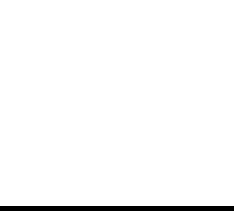 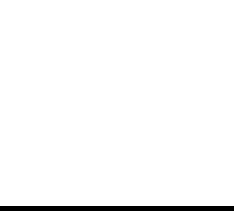 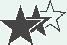 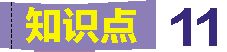 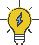 UNIT 4　BODY LANGUAGE
导人们于7月7日至8日齐聚在德国汉堡举行的G20峰会,强调2020年是采取行动的成败点。
The music calls up old times.
音乐让人回想起往日的时光。
He is ill;you should call in the doctor right away.
他病了;你应该立即请大夫来。
The game was called off due to the heavy rain.
比赛因大雨而被取消。
　　He sat down and called for some beer.
他坐下来要了一些啤酒。
　     归纳拓展
① call up  打电话给;使想起;使回忆起
②call in 召来;叫来;下令收回
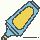 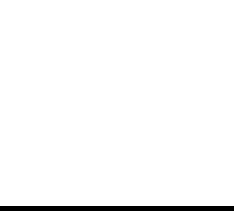 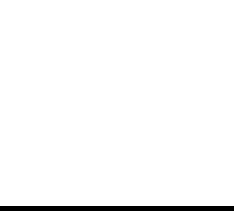 UNIT 4　BODY LANGUAGE
③call off 取消
④ call for 需要;要求;(去)接
⑤call back回电话
⑥call on sb. to do sth.号召/呼吁某人做某事
单句语法填空
11-1 (2019浙江,阅读理解A, )However, when she hung up, she regretted the 
way she had handled the call. So she called Zac back and apologized.
解析　考查副词。句意:然而,当她挂断电话时,她后悔自己处理这通电话的方式。因此她给扎克回了电话,道了歉。call back回电话。
11-2 (2018课标全国Ⅱ,完形填空, )The instructors called for an ambulance. For
tunately, after a brief stay in hospital, Ben was well enough to be allowed to leave and later the family met up for dinner.
解析　考查介词。此处指教练叫来了救护车。call for an ambulance意为“叫救护
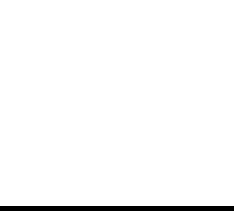 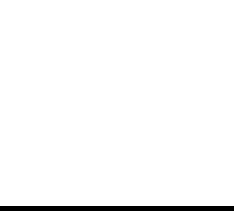 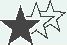 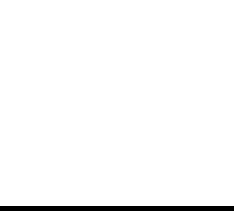 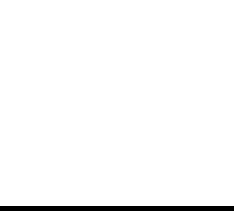 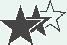 UNIT 4　BODY LANGUAGE
车”,符合题意。
11-3 (2018江苏,25, ) Developing the Yangtze River Economic Belt is a systemat-
ic project which calls for a clear road map and timetable.
解析　考查介词。句意:发展长江经济带是一项需要清晰的路线图和时间表的系统化的工程。call for意为“需要”,符合题意。 
11-4 (2016北京,书面表达, )A week before Earth Day, posters were put up 
around our school, calling on us to join (join) in the actions for a greener earth.
解析　考查不定式。句意:在地球日的前一周,我们学校四周贴满了海报,号召我们加入绿色地球行动。call on sb. to do sth.号召某人做某事。
11-5 ( )I'll be out for some time. In case anything important happens, call me-
up immediately.
解析　考查副词。句意:我要出去一段时间。万一有什么重要的事情发生,立即给
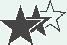 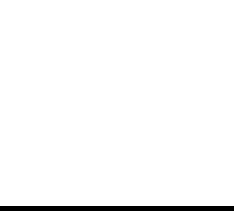 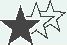 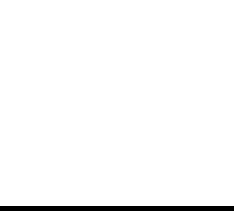 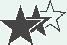 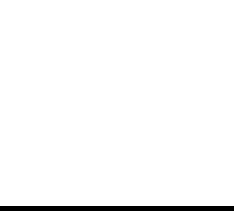 UNIT 4　BODY LANGUAGE
我打电话。call up意为“打电话给”。符合题意。
11-6 ( )They sent her to the big city,where specialists can be calledinto study her 
disease.
解析　考查介词。句意:他们把她送到了大城市,在那里可以叫专家来研究她的疾病。call in意为“召来;叫来”,符合题意。
 
 |while连接两个并列分句
　　Most students favour the plan, while their teachers are not in favour of it. (教材P40)大多数学生赞成这个计划,然而他们的老师却不赞成。
 情景导学
While I admit his strengths, I can see his shortcomings.
尽管我承认他的优点,但我还是能看到他的缺点。
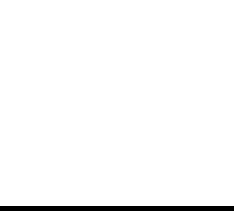 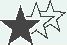 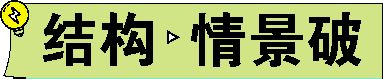 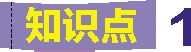 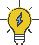 UNIT 4　BODY LANGUAGE
Please don't talk so loudly while others are working.别人在工作时,请别那么大声谈话。
　     归纳拓展
①教材原句中while作并列连词,表示转折 关系,往往连接内容和结构对称的句子,常用来表示前后鲜明的对比,常意为“然而”。
②while的另外两个重要的含义: while作从属连词,引导时间状语从句,意为“在……的时候”;while作从属连词,引导让步状语从句,意为“虽然,尽管”。
 
用适当的连词填空
1-1 (2019课标全国Ⅰ,语法填空, ) While they are rare north of 88°,there is evi
dence that they range all the way across the Arctic, and as far south as James Bay in Canada.
解析　考查连词。句意:虽然在北纬88度以北的地方很少见到它们,但有证据表明,
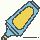 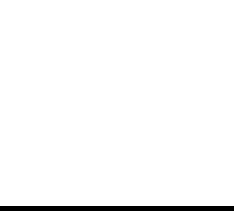 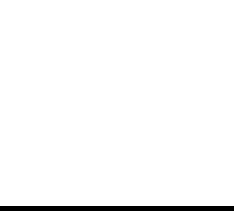 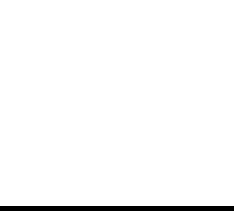 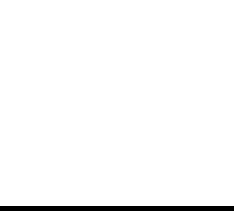 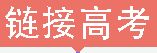 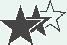 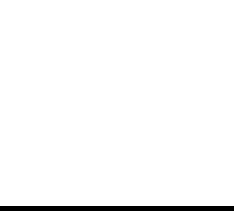 UNIT 4　BODY LANGUAGE
它们的活动范围遍及整个北极,南至加拿大的詹姆斯湾。本句设-空处引导让步状语从句,所以用从属连词While。
1-2 (2019课标全国Ⅱ,阅读理解B, ) The coach is able to focus on the 
kids while the other parents are relieved to be off the hook for another season. 
解析　考查连词。句意:教练能够把注意力集中在孩子们身上,而其他父母则因为另一个赛季不用操心而松了口气。设空处表示转折关系,故用并列连词while。
1-3 (2019天津,完形填空改编, )My husband answered the door while I was on the
 phone in the dining room.
解析　考查连词。句意:我在餐厅里打电话时,我丈夫去开了门。设空处引导时间状语从句,故用从属连词while。
1-4 (2019天津,阅读理解C, ) In the ocean,we fished for top predators such as cod
 on an industrial scale ,while on land,we killed off large predators such as wolves.
解析　考查连词。句意:在海洋里,我们以工业规模捕捞鳕鱼等顶级掠食者,而在陆
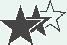 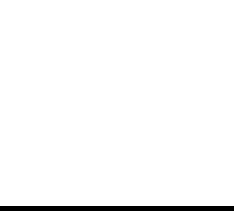 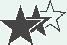 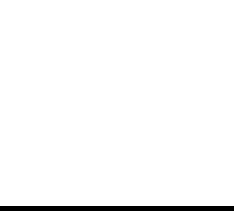 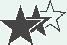 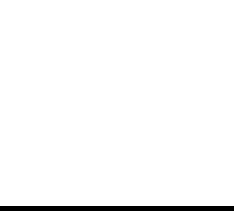 UNIT 4　BODY LANGUAGE
地上,我们杀死了狼等大型掠食者。由In the ocean以及空后的on land可知,前后句子结构对称,对比鲜明,故用并列连词while连接两个并列分句。
 |with复合结构
　　It is as though they are asleep with their eyes open. (教材P44)就好像他们睁着眼睛睡着了。
 情景导学
Part of the AI textbook collection has already been piloted in Shanghai, with the books said to be lauded by local students.人工智能教科书的一部分已经在上海进行了试点,据说这些书受到了当地学生的称赞。
I can't go out with all these dishes to wash.
所有这些盘子都要洗,我不能出去了。
With him helping us, we found our way easily.
因为他的帮助,我们很容易就找到了路。
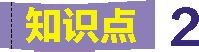 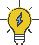 UNIT 4　BODY LANGUAGE
He stood at the door, with a book in his hand.
他站在门口,手里拿着一本书。
With winter coming, it's time to buy warm clothes.
随着冬天的来临,是时候买暖和的衣服了。
　     归纳拓展
with的复合结构的构成:
with +宾语 (n./pron.)+ 宾语补足语 [形容词/副词/介词短语/现在分词(表主动或进行)/过去分词(表被动或完成)/不定式(表将来)]
单句语法填空
2-1 (2019北京,语法填空, )On the first day of my first grade, I stood by the 
door with butterflies in my stomach.
解析　考查with的复合结构。句意:上一年级的第一天,我站在门口,心里七上八下的。 “with+宾语+介词短语”构成with的复合结构,作伴随状语。
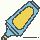 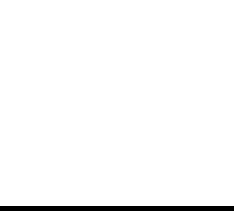 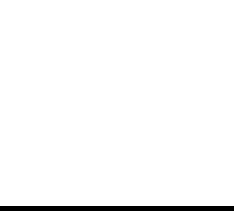 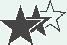 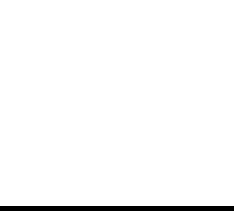 UNIT 4　BODY LANGUAGE
2-2 (2019浙江,阅读理解B, ) Money with no strings attached (attach). It's not 
something you see every day.
解析　考查with的复合结构。句意:没有附加条件的钱。这不是你每天都能看到的东西。此处为with的复合结构,no strings和attach之间是被动关系。故用过去分词形式。
完成句子
2-3 (2019江苏改编,22, )还有三个月的时间,这位音乐家和他的乐队成员正在
为一场现场音乐会做准备。With three months to go, the musician along with his band members is preparing for a live concert.(go)
2-4 (2019北京,完形填空改编, )你不能只是坐在那儿,尴尬地不说话或是戴着
耳机。
You're not just sitting there in awkward silence or with your headphones on .
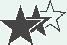 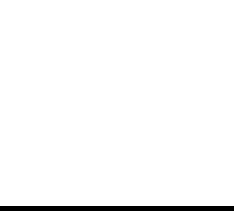 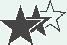 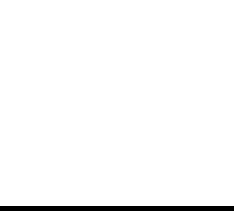 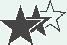 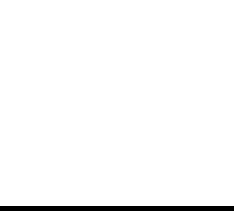 UNIT 4　BODY LANGUAGE
|whatever引导让步状语从句
Whatever it is, I know I need to inquire and assess what is going on. (教材P44) 不管是什么,我知道我需要打听和评估一下所发生的事情。
 情景导学
I notice that whenever I order a drink at a restaurant, it will usually come with a straw in it, but I don't usually need a straw.
我注意到每当我在餐厅点饮料时,通常都会有吸管,但我通常不需要吸管。
Wherever he went,his lively and easy way made him welcome.无论他走到哪儿,他活泼随和的样子使他很受欢迎。
Whenever she comes, she brings a friend.
她每次来都带个朋友。
They are always ready to give the vacant seats to whoever comes first. 他们总是愿意把空座位让给最先来的人。
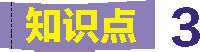 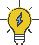 UNIT 4　BODY LANGUAGE
归纳拓展
①教材原句中whatever引导 让步 状语从句,相同用法的词还有whoever、whichev-er、whomever,这些词既可引导名词性从句,也可引导让步状语从句,在引导让步状语从句时可换成no matter what/who/which/whom。
②wherever、whenever、however引导让步状语从句时可换成 no matter where/when/how。
③“no matter+疑问词”只能引导 让步 状语从句,可放在主句前或主句后。 
单句语法填空
3-1 (2019浙江,概要写作, ) But whatever it is, praise should be given on a case-by
-case basis and be proportionate(相称的)to the amount of effort your child has put into it.
解析　考查连词。设空处引导让步状语从句,意为“不管什么”。故用连词what-ever。
3-2 (2019北京,阅读理解A, ) Whatever stage of life you're at, wherever you go
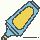 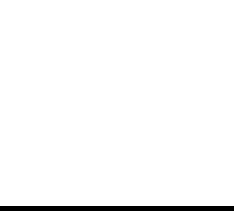 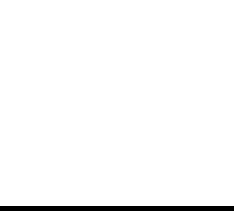 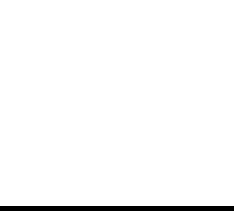 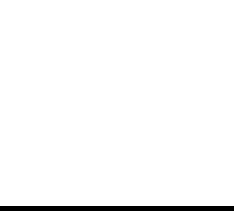 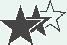 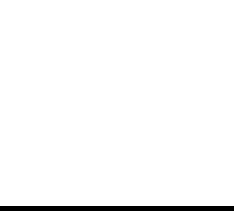 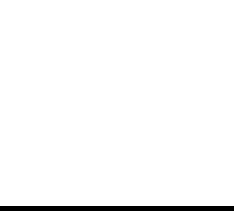 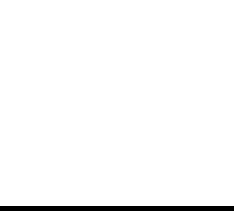 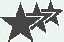 UNIT 4　BODY LANGUAGE
and whatever project you do in GDA,you'll create positive changes in a poor and remote community(社区).
解析　考查连词。句意:无论你处于人生的什么阶段、无论你走到哪里、无论你在GDA做什么项目,你都会在一个贫穷和偏远的社区中创造出积极的变化。第一、三空均修饰其后的名词,表示“不管什么”,应用连词whatever引导让步状语从句;第二空表示“无论哪里”,故用连词wherever。
3-3 (2019北京,七选五, )Just as in a game of tug-of-war(拔河比赛),whenever a 
person is added,everyone else pulls the rope with less force.
解析　考查连词。句意:就像在拔河比赛中,每当加入一个人时,其他每个人都会用更少的力拉绳子。whenever意为“每当;无论何时”,引导让步状语从句。
3-4 (2018天津,9, )The gold medal will be awarded to whoever wins the first place 
in the bicycle race.
解析　考查名词性从句引导词。句意:这块金牌将颁发给获得自行车比赛第一名
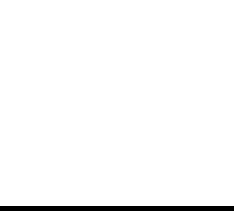 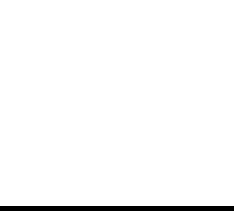 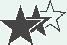 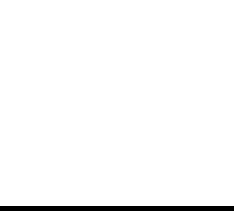 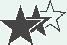 UNIT 4　BODY LANGUAGE
的人。分析句子可知,设空处引导宾语从句,从句中缺少主语,指人,故用whoever,表示“无论谁”。
同义句转换
3-5 (2019天津,阅读理解D, )We learn that however much we try to please,some 
people are never going to love us—an idea that troubles at first but is eventually relax-ing.
→We learn that no matter how much we try to please,some people are never going to love us—an idea that troubles at first but is eventually relaxing.
 |It's said that...据说……
It is said that most of what we communicate with others is nonverbal. (教材P46)据说我们与他人交流的大部分内容是非语言的。
 情景导学
It's said that most of the decorations were arranged in the color red, in order to show
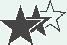 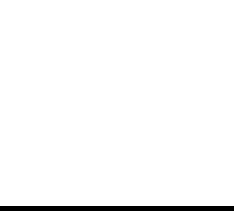 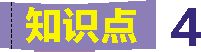 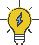 UNIT 4　BODY LANGUAGE
respect to the god of summer and pray for a good harvest.据说大部分装饰品要布置成红色,为了表达对夏神的尊敬和祈求丰收。
It's believed that working hard can lead to success.人们相信努力工作就能成功。
It is reported that they have found another star.
=They are reported to have found another star.
据报道,他们发现了另一颗恒星。
　     归纳拓展
①教材原句是一个 主从 复合句。It作形式主语,真正的主语为that引导的 主语 从句。本结构为“It's + 过去分词+that...”。有类似用法的过去分词有said、report-ed、believed、thought、announced等。
②此句型可改为 Sb./Sth. be+过去分词+不定式。(要注意不定式有一般式、进行式和完成式三种形式)
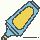 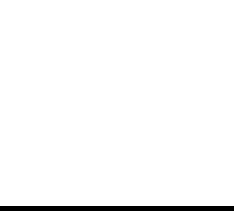 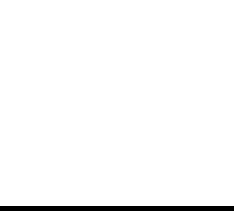 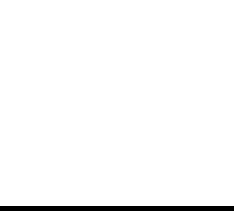 UNIT 4　BODY LANGUAGE
单句语法填空
4-1 (2015重庆,阅读理解C, )The late musician Dennis Brain is said to have asked
(ask) a fellow train passenger to turn off his radio.
解析　考查固定句型。句意:据说,已故音乐家丹尼斯·布莱恩曾要求同火车的一名乘客关掉收音机。本句为“sb.+be+过去分词+不定式”句型,ask表示的动作发生在句子谓语表示的动作之前,故用不定式的完成式。
同义句转换
4-2 (2015安徽,29, ) A space station is reported to be built on the moon in years 
to come.
→ It is reported that a space station will be built on the moon in years to come.
4-3 (2015广东,基础写作, )It is said that the test will enhance the examinees' 
consciousness of health, but on the contrary it will also be more likely to result in over-anxiety.
→ The test is said to enhance the examinees' consciousness of health, but on the con-
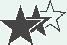 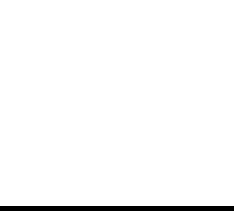 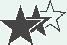 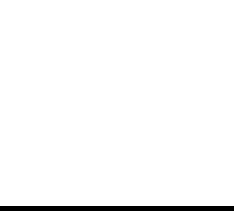 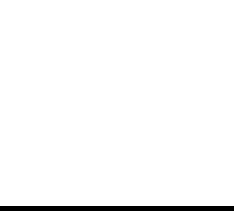 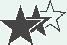 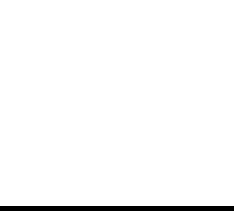 UNIT 4　BODY LANGUAGE
trary it will also be more likely to result in over-anxiety.
 
动词-ing形式作宾语和表语
动词-ing形式是动词的一种非谓语形式,包括现在分词和动名词两种。
一、动词-ing形式作宾语
1.作动词(短语)的宾语
观察
I don't like watching television but I enjoy listening to the radio.我不喜欢看电视,但我喜欢听收音机。
归纳
常接动词-ing形式作宾语的动词(短语)可用下面的口诀帮助记忆:
避免错过少延期(avoid, miss, postpone)
建议完成多练习(advise/suggest, finish, practise)
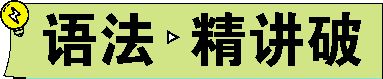 UNIT 4　BODY LANGUAGE
① 喜欢 想象禁不住(enjoy, imagine, can't help)
承认否定与嫉妒(admit, deny, envy)
②逃避 冒险 莫原谅(escape, risk, excuse)
忍受保持不介意 (stand, keep, mind)
2.作“动词+(名词/副词)+介词”、“名词+介词”、“形容词+介词”结构的宾语
观察
He insisted on doing it in his own way.
他坚持要按照自己的方法做。
His lack of experience led to failing in the driving test.经验不足导致了他驾考没有通过。
归纳
常见的跟动词-ing形式作宾语的这类结构有:insist on、object to、be good at、be fond of、lead to、put off、give up、look forward to、feel like、devote...to、get/be
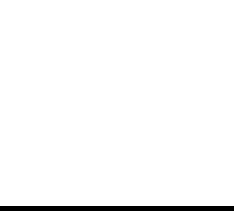 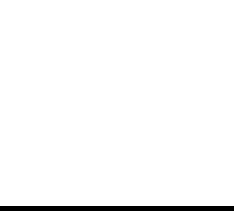 UNIT 4　BODY LANGUAGE
used to、pay attention to等。
3.特殊动词跟动词-ing形式或不定式作宾语的情况
观察
They continued working/to work as if nothing had happened.他们继续工作,似乎什么也没发生过。
归纳
在有些动词的后面,如:start、begin、continue等,既可接动名词也可接不定式作宾语,两者意义区别③ 不大。
观察
He preferred staying in the house when it rained.下雨时他更喜欢待在家里。(指每逢天下雨都待在家里。)
I prefer to stay at home this afternoon.今天下午我更想要待在家里。(表示今天下午待在家里这一具体的动作。)
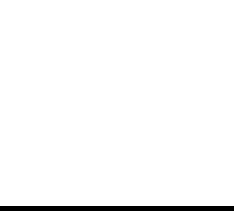 UNIT 4　BODY LANGUAGE
归纳
在love、hate、prefer、like等动词后接动词-ing形式作宾语指④ 经常性 的动作,用不定式作宾语指具体的动作。
观察
Please remember to give my best regards to your family.
请记着代我向你的家人问好。
I still remember visiting the museum for the first time.
我仍记得第一次参观博物馆的情景。
归纳
有些动词(短语)后跟不定式或动词-ing形式作宾语均可,但含义⑤ 不同。常见的有:
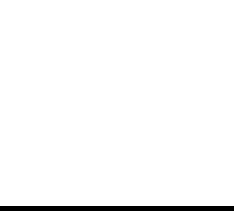 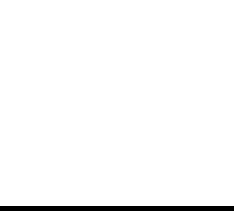 UNIT 4　BODY LANGUAGE
UNIT 4　BODY LANGUAGE
UNIT 4　BODY LANGUAGE
观察
The bike needs repairing/to be repaired.
这辆自行车需要修一下。
归纳
有些动词可接动词-ing形式的主动形式表示⑥被动意义,相当于不定式的被动形式,常见的有:
need/want/require/deserve doing= need/want/require/deserve to be done
4.动词-ing形式的否定形式
观察
He was punished for not having done his homework.
他因未完成作业而受到惩罚。
归纳
动词-ing形式的否定形式通常是在其前加not,带有逻辑主语时not应放在逻辑主语
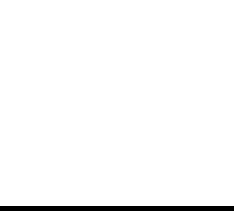 UNIT 4　BODY LANGUAGE
和动词-ing形式⑦ 之间。
二、动词-ing形式作表语
作表语的动词-ing形式包括现在分词和动名词。
观察
The argument is very convincing.这个论点很令人信服。
My hobby is painting.我的爱好是绘画。
归纳
(1)现在分词作表语,往往具有⑧形容词的性质,说明主语的性质、特征等。作表语的现在分词,许多是由能够表示人们某种⑨ 感情 或情绪的动词变化而来的。常见的有:moving、interesting、encouraging、exciting、inspiring、boring、surprising、puzzling、amusing、astonishing等,这类词有“令人……的”的含义,常修饰物。
(2)动名词作表语多表示抽象性的概念或习惯性的动作,一般说明主语的⑩内容。
名师点津　不定式和动词-ed形式也可作表语,但不定式通常强调一次性的、具体
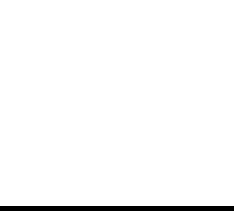 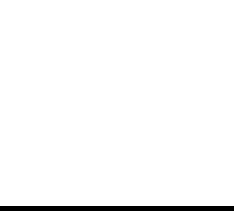 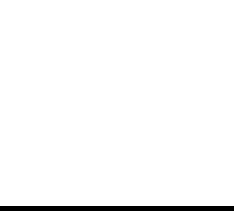 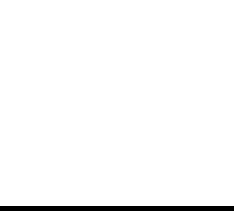 UNIT 4　BODY LANGUAGE
的、将要发生的动作,动词-ed形式则一般和系动词连用构成系表结构表示状态。
 
单句语法填空
1.(2019课标全国Ⅰ,语法填空, )Scientists have responded by noting (note) that 
hungry bears may be congregating(聚集) around human settlements...
解析　考查动名词。空前为介词,故用动名词作介词的宾语。
2.(2019课标全国Ⅰ,阅读理解B, ) A son of immigrants, Chris started learning/to 
learn (learn) English a little over three years ago. 
解析　考查非谓语动词。句意:作为移民的儿子,克里斯三年多前开始学英语。start doing/to do sth.开始做某事,故用动名词或不定式作宾语。
3.(2019课标全国Ⅱ,阅读理解B改编, )Handing out sliced oranges to kids who 
are thirsty can be as exciting (excite) as watching your own kid score a goal.
解析　考查现在分词。句意:给口渴的孩子分发切成片的橙子就像看着自己的孩
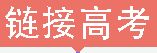 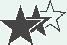 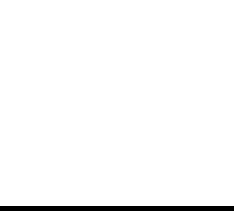 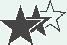 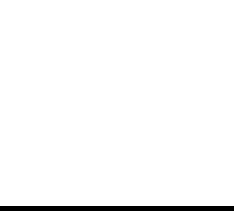 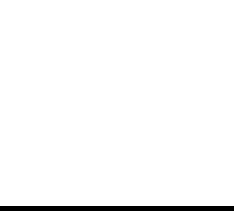 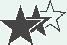 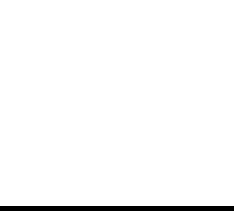 UNIT 4　BODY LANGUAGE
子进球一样令人兴奋。设空处作表语,表示“令人兴奋的”。故用现在分词作表语。
4.(2019北京,阅读理解C, )That might mean either developing (develop)a uniform 
way to mark videos and images, showing when and who they were made by, or aban-doning (abandon) phone calls altogether...
解析　考查动名词。句意:那可能意味着要么开发一种统一的方法来标记视频和图像,显示它们是何时由谁制作的,要么完全放弃电话……。mean doing...意味着……,故用动名词短语作宾语。
5.(2019天津,阅读理解B, ) Reading is a vital part of my life. Reading satisfies 
my desire to keeplearning (learn). 
解析　考查动名词。句意:阅读是我生活中极其重要的一部分。阅读满足了我不断学习的愿望。keep doing sth.意为“一直做某事”。故用动名词作宾语。
6.(2019天津,书面表达, ) I'm looking forward to enjoying (enjoy) your wonderful
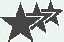 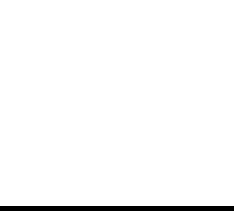 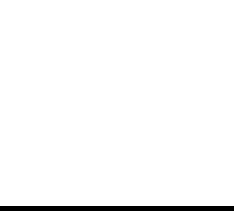 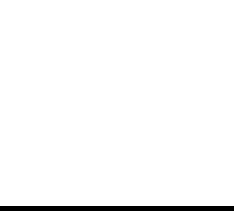 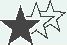 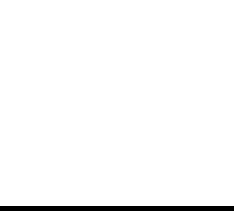 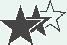 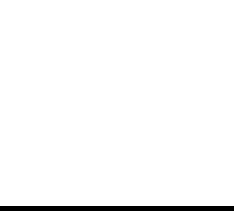 UNIT 4　BODY LANGUAGE
lecture.
解析　考查动名词。句意:我期待着欣赏您精彩的演讲。look forward to期待,其中to为介词,故用动名词作介词的宾语。
7.(2019江苏,阅读理解D, )“It was beautiful,” Naomi said after listening to the 
recording. “The music was worth saving (save).”
解析　考查动名词。句意:“它很美妙,”Naomi听了录音后说,“这首音乐值得收藏。”sth. be worth doing某事值得做,故用动名词。
8.(2019天津,完形填空改编, )If I were in that situation, I would want someone to
 try to find (find) me. 
解析　考查不定式。句意:如果我在那种情况下,我希望有人能尽力找到我。try to do sth.尽力做某事,故用不定式作宾语。
9.(2018浙江,完形填空, ) Since his regular job was boring (bore), I asked him why
 he just didn't do his sideline full-time.
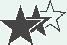 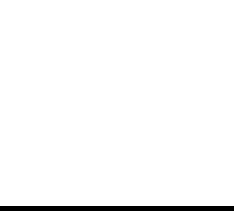 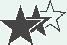 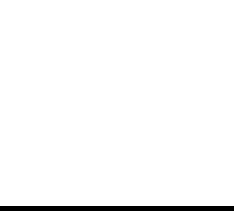 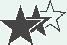 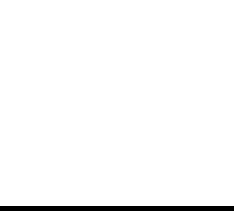 UNIT 4　BODY LANGUAGE
解析　考查现在分词。设空处作表语,表示“令人厌倦的”。故用现在分词形式。
10.(2018北京,阅读理解D, ) They take their driverless car to an appointment and 
set the empty vehicle to circle the building to avoid paying (pay) for parking. 
解析　考查动名词。句意:他们坐着自己的无人驾驶汽车到一个约会地点,然后让空车绕着大楼转圈,以避免支付停车费。avoid doing sth.避免做某事,故用动名词作宾语。
11.(2018江苏,阅读理解D, )Miss Longfield warned that a generation of children 
risked growing (grow)up “worried about their appearance and image as a result of the unrealistic lifestyles they follow on platforms...”
解析　考查动名词。risk doing sth.冒险做某事。故用动名词作宾语。
12.(2017课标全国Ⅰ,阅读理解A, )Don't forget to stop (stop) by Pacific Science 
Center's Store while you are here to pick up a wonderful science activity or souvenir to
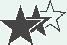 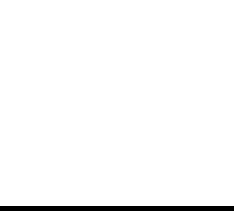 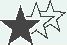 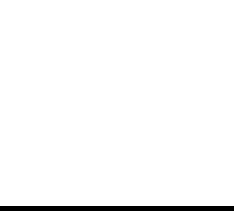 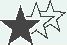 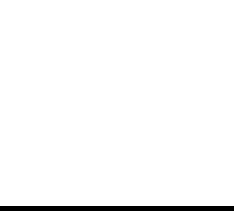 UNIT 4　BODY LANGUAGE
remember your visit.
解析　考查不定式。句意:当你在这里挑选一个精彩的科学活动或纪念品来纪念你的访问时,别忘了顺便去太平洋科学中心商店。forget to do sth.忘记去做某事,故用不定式作宾语。
句型转换
13.(2015江苏,阅读理解B, )By mentioning the Swiss study, the author intends to
 tell us that e-waste deserves to be made good use of.
→By mentioning the Swiss study, the author intends to tell us that e-waste deservesmaking good use of .
完成句子
14.(2019课标全国Ⅰ,七选五, ) Recently, people have begun/started studying (已
经开始研究) the connection between the natural world and healing(治愈). 
15.(2019课标全国Ⅱ,阅读理解A, )It's about two sisters—Eri, a model who ei-
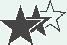 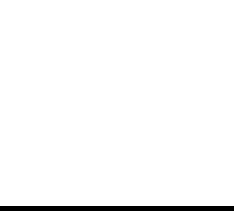 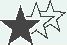 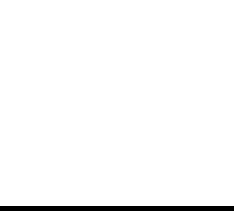 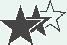 UNIT 4　BODY LANGUAGE
ther won't or can't stop sleeping (停止睡觉), and Mari, a young student.
16.(2018浙江,阅读理解B, ) What is even more interesting (更有趣的是)is that 
one of Stein's jobs is defending an industry behind the plastic shopping bag.
17.(2018北京,阅读理解C, ) Jennifer DeBruyn, a microbiologist at the Universi-
ty of Tennessee, who was not involved in the study, says it is not surprising that (并不奇怪) such worms can break down polyethylene.
18.(2015课标全国Ⅰ,完形填空, )Then my 17-year-old suggested giving him a 
gift card (建议送他一张礼品卡). I thought about it.
19.(2015江苏,完形填空, )The stories of his unconventional ideas and the excep
tional patients he wrote about were so amazing to me (对我来说太令人诧异了) and had such a big impact on how I saw life from then on.
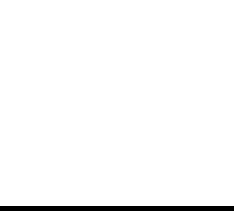 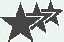 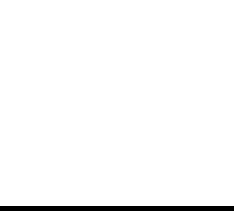 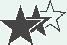 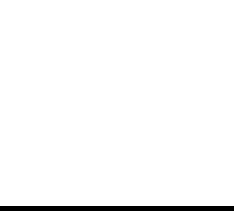 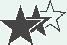 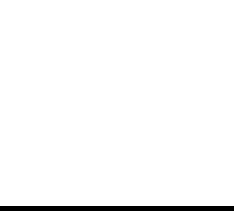 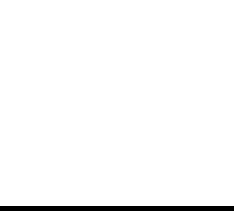 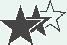 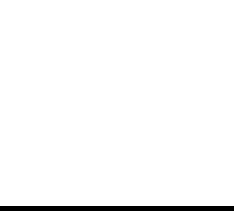